Graphical Transformations
Graphical Transformations
NTSQ Q10
NTSQ 
Q1
NTSQ 
Q2
SAM
1H Q20
May 2018
1H Q18
NTSQ 
Q3
NTSQ 
Q4
June 2018
2HR Q21
NTSQ 
Q5
Jan 2019
1H Q18
Jan 2019
2HR Q18
NTSQ 
Q6
May 2019
1H Q22
NTSQ 
Q7
NTSQ 
Q8
Trig
NTSQ Q1
Graphical Transformations
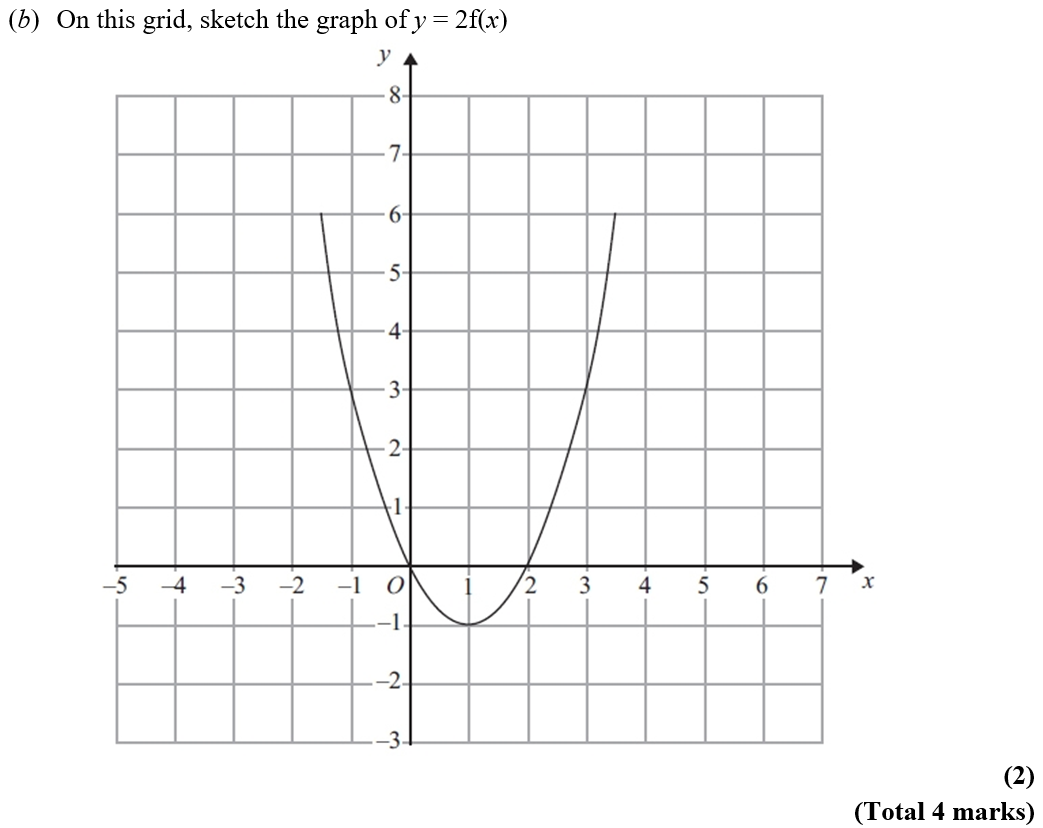 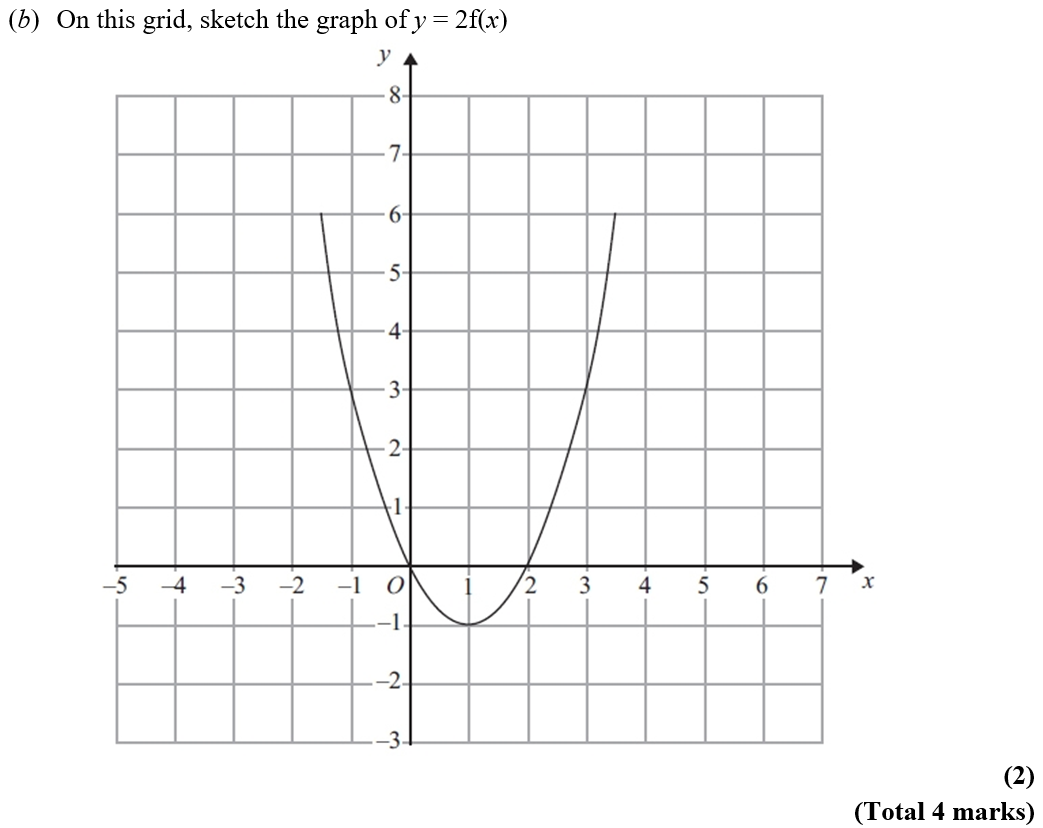 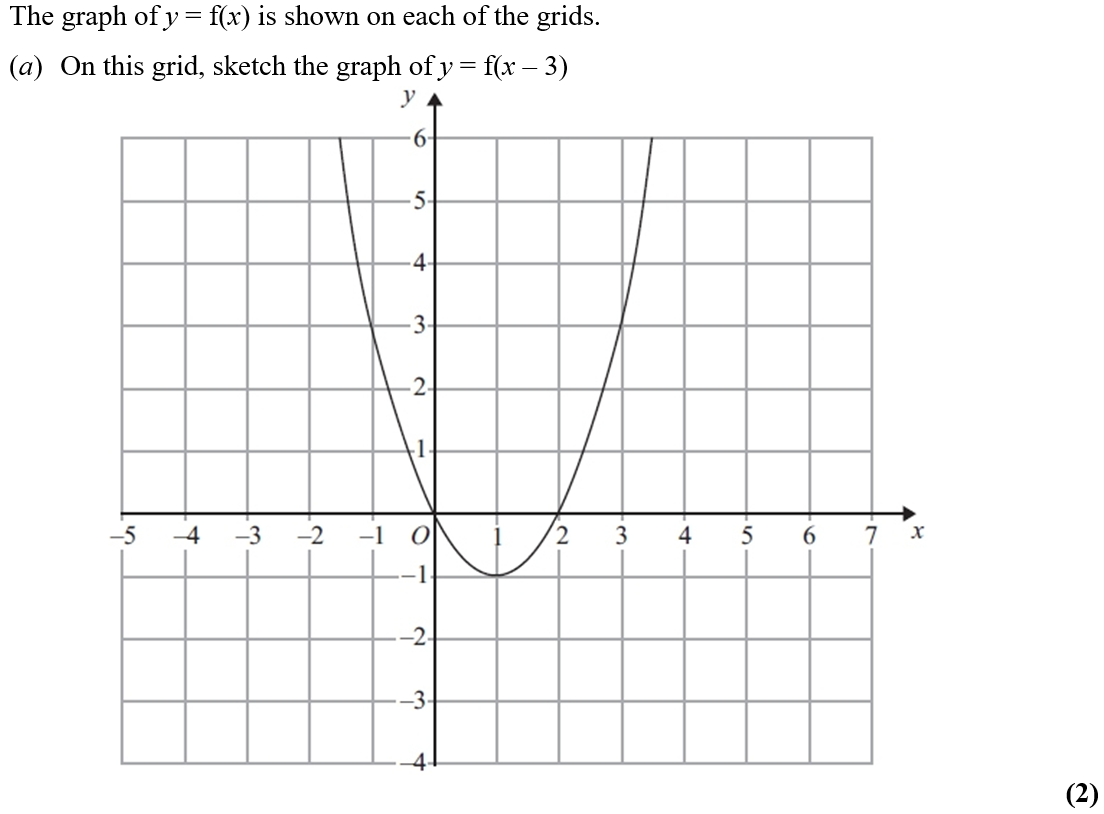 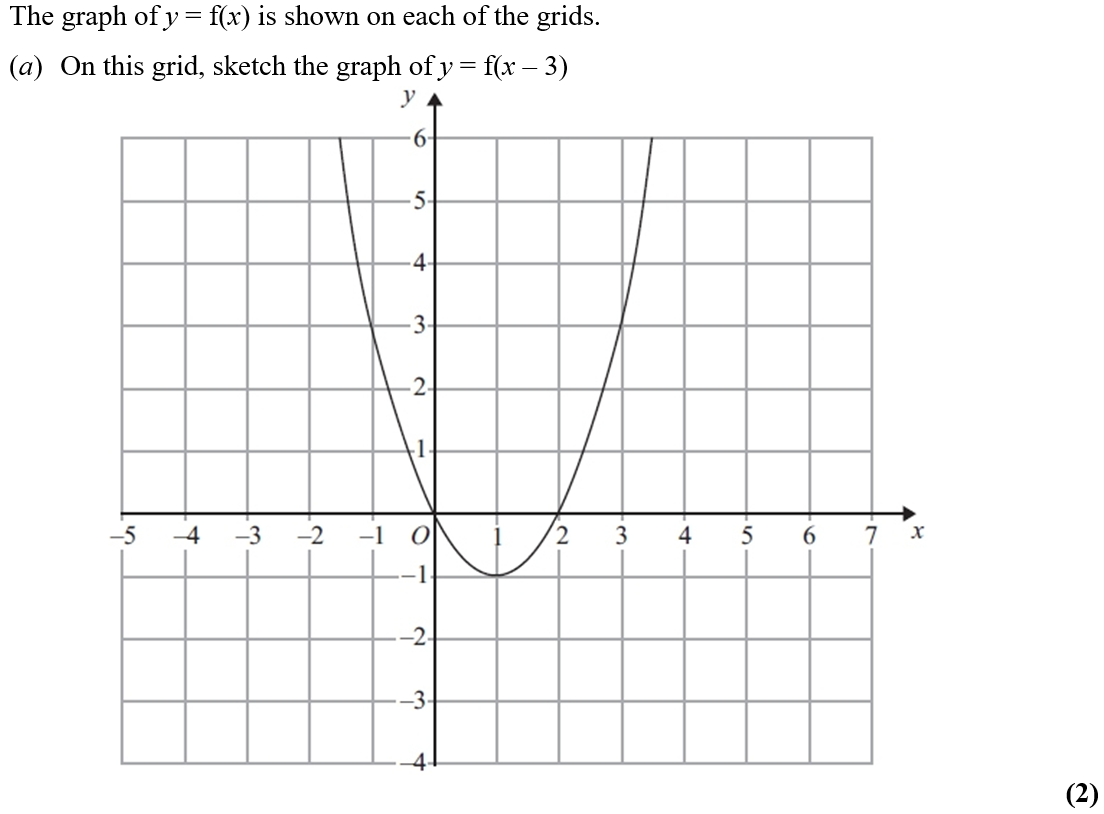 Reveal Graph (a)
Reveal Graph (b)
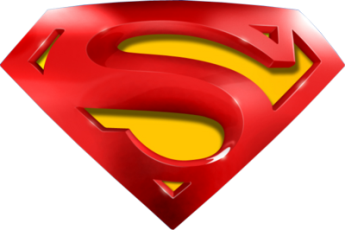 NTSQ Q1
Graphical Transformations
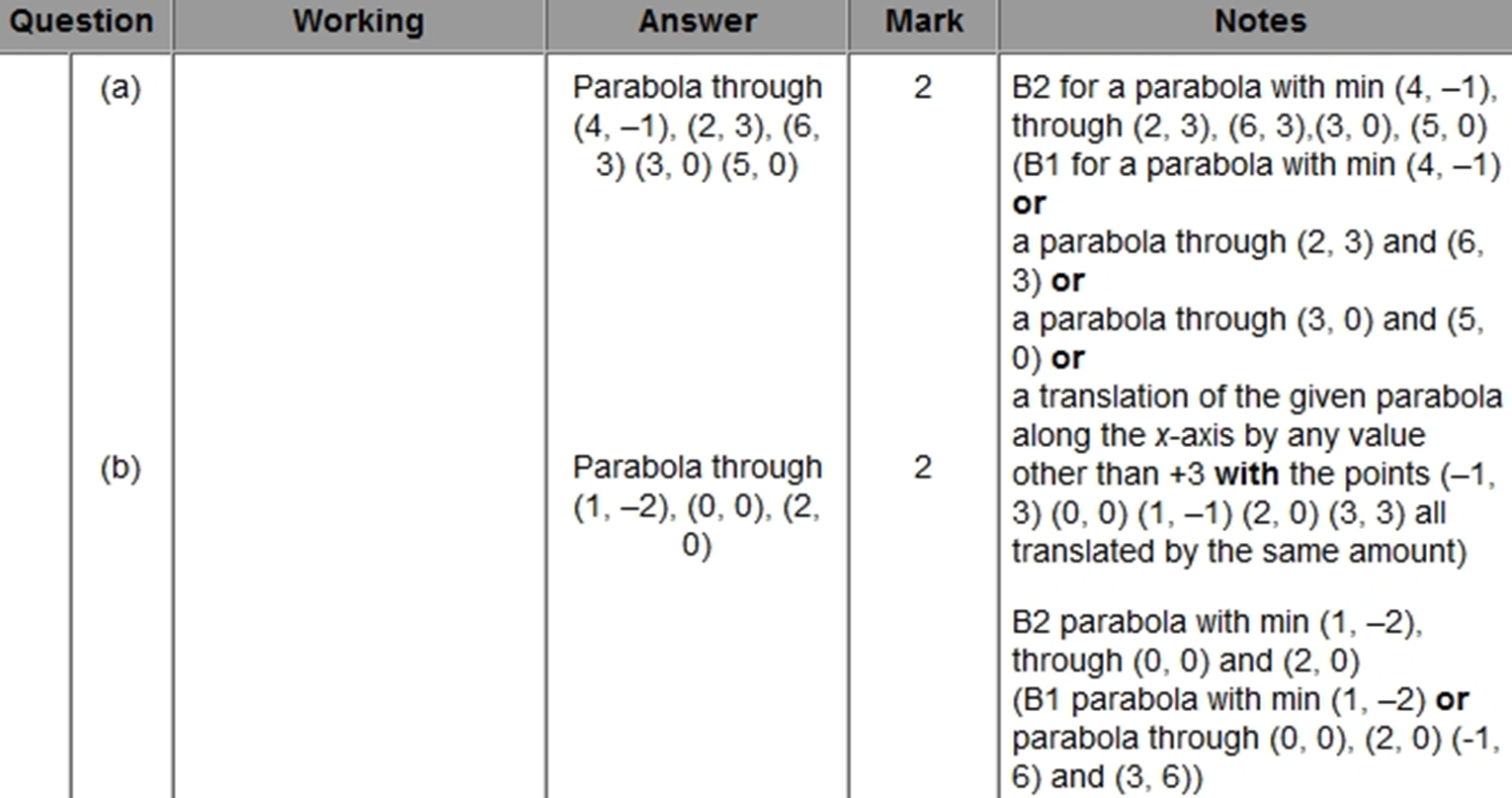 A
B
A
B
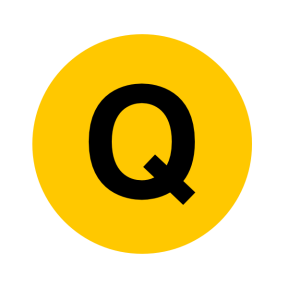 NTSQ Q2
Graphical Transformations
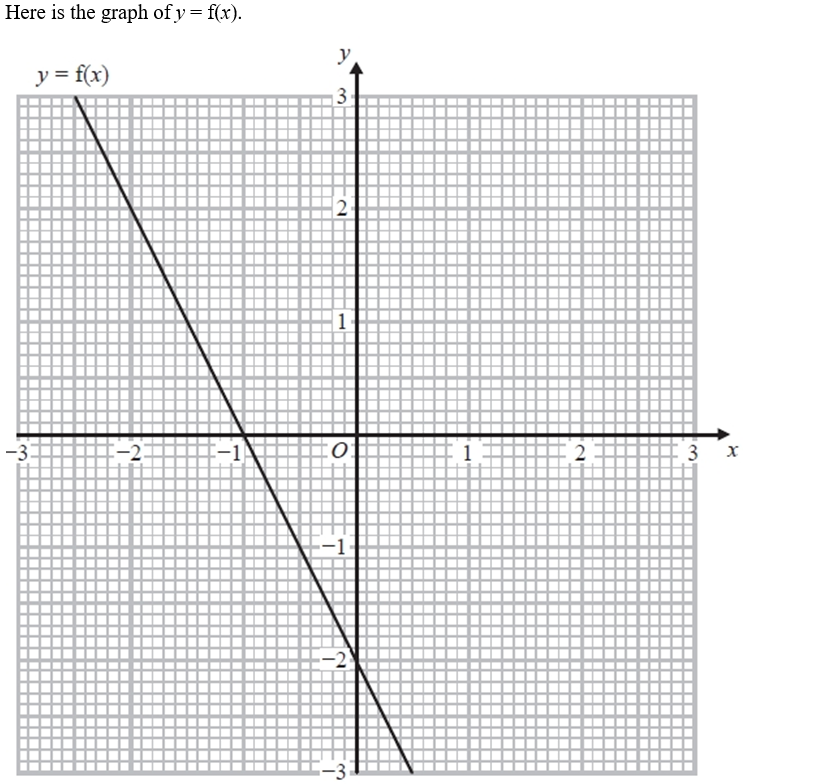 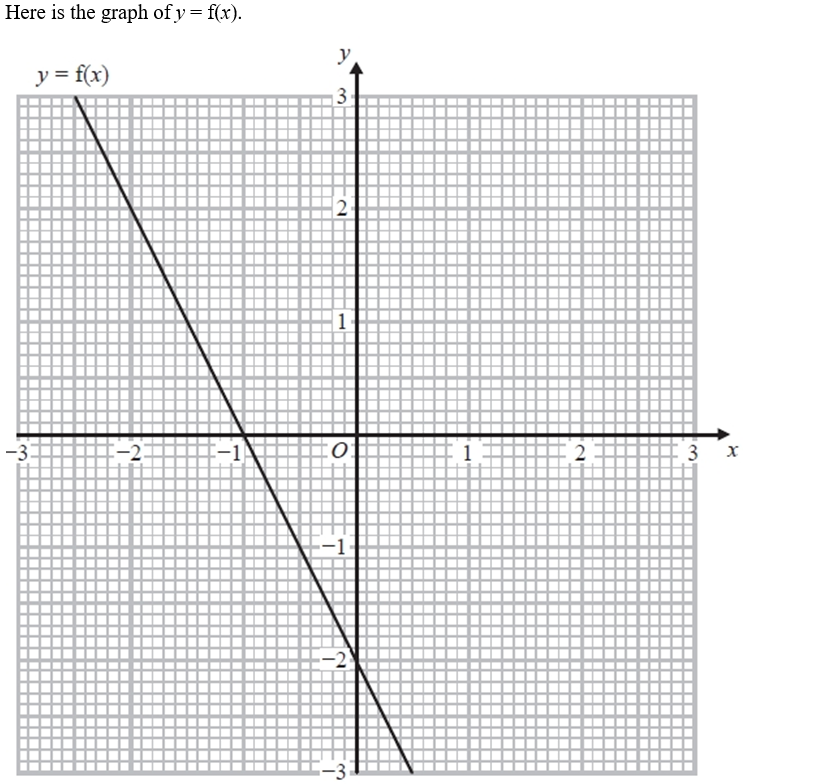 Reveal Graph (b)
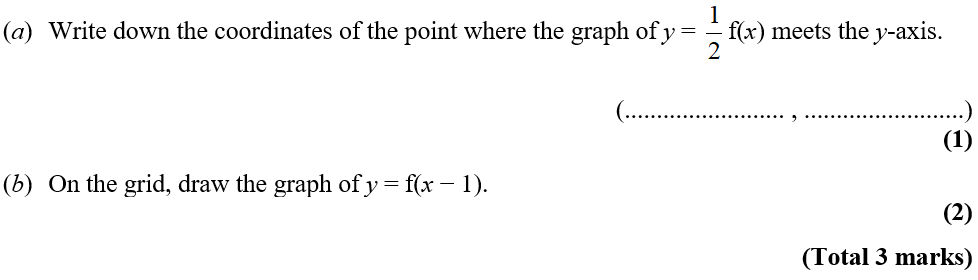 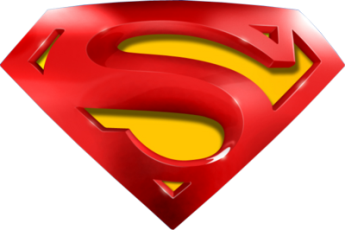 NTSQ Q2
Graphical Transformations
A
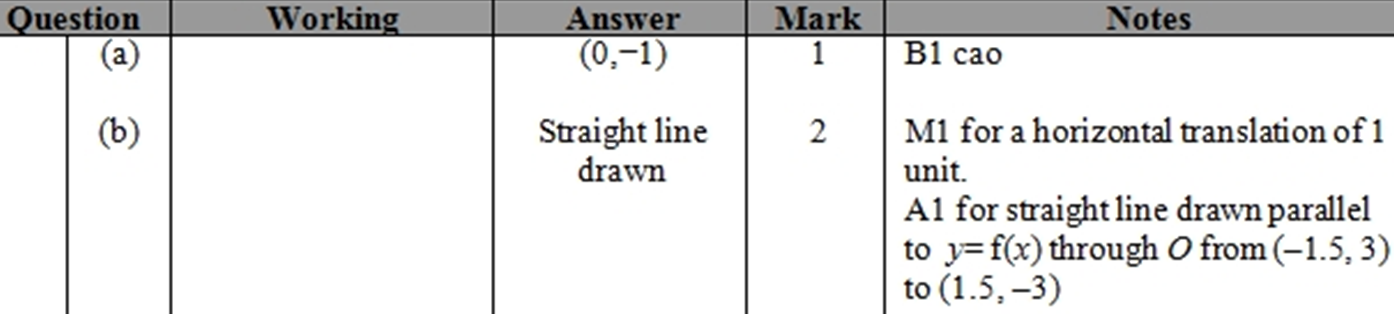 B
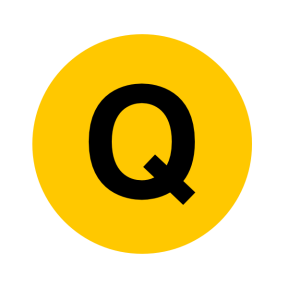 NTSQ Q3
Graphical Transformations
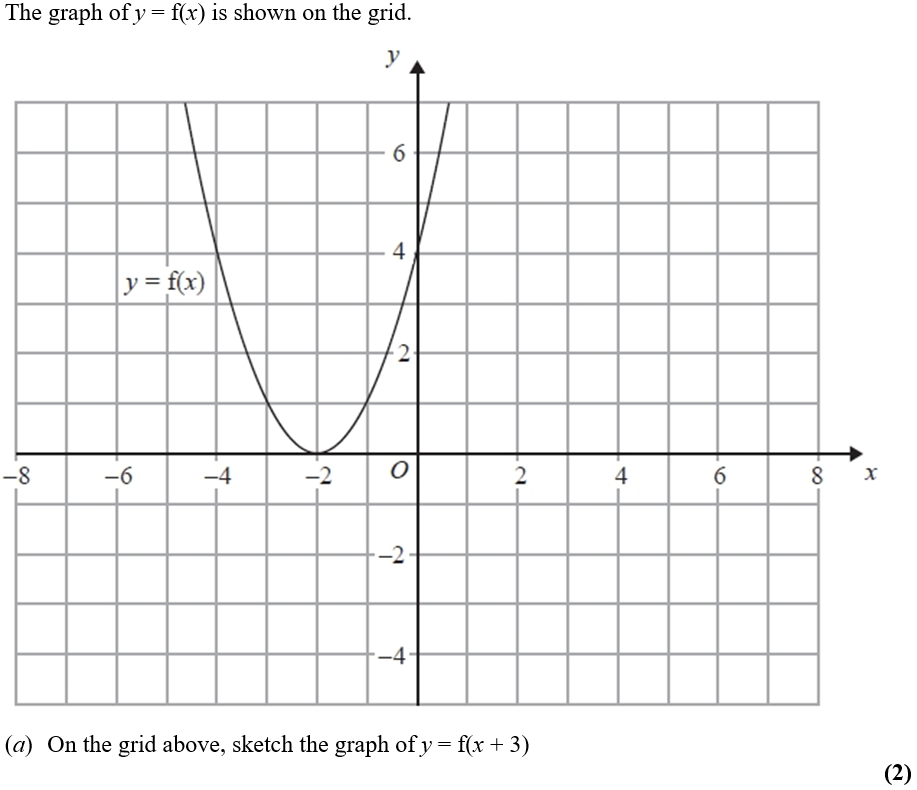 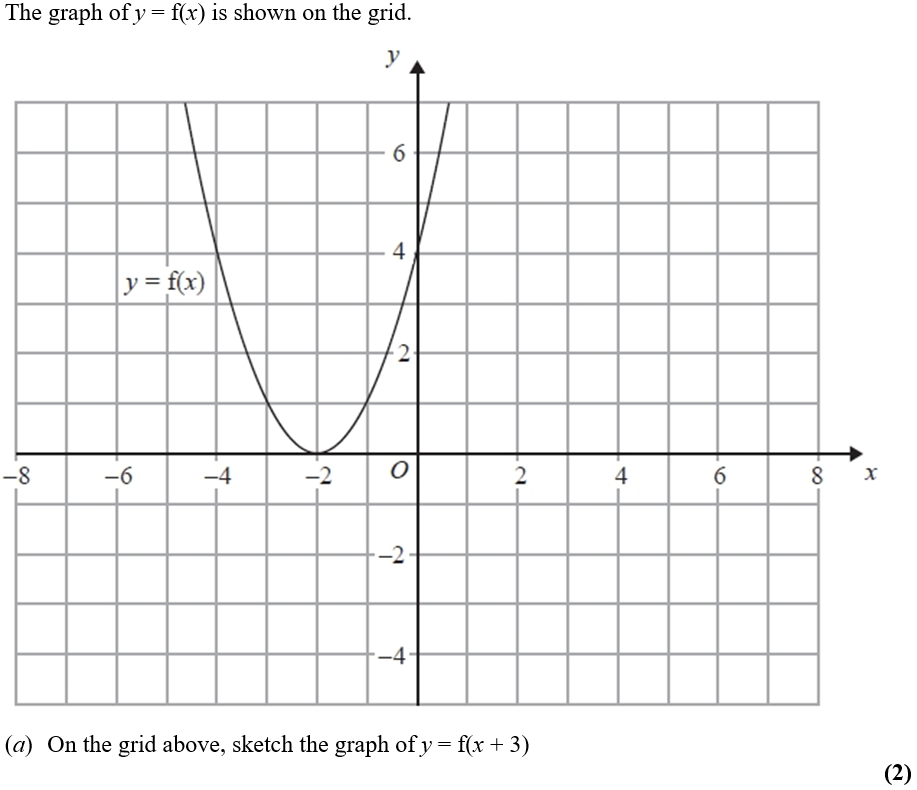 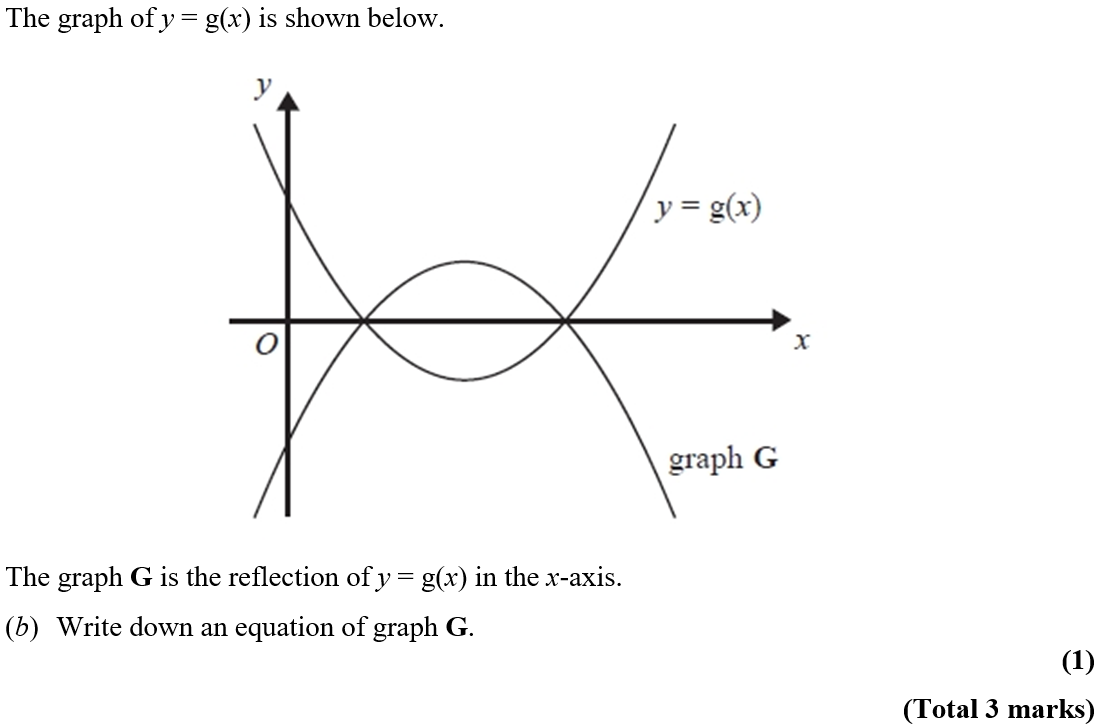 Reveal Graph (a)
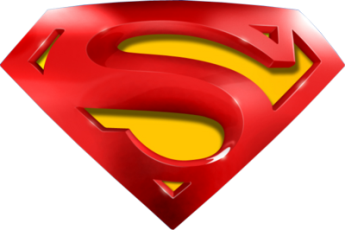 NTSQ Q3
Graphical Transformations
A
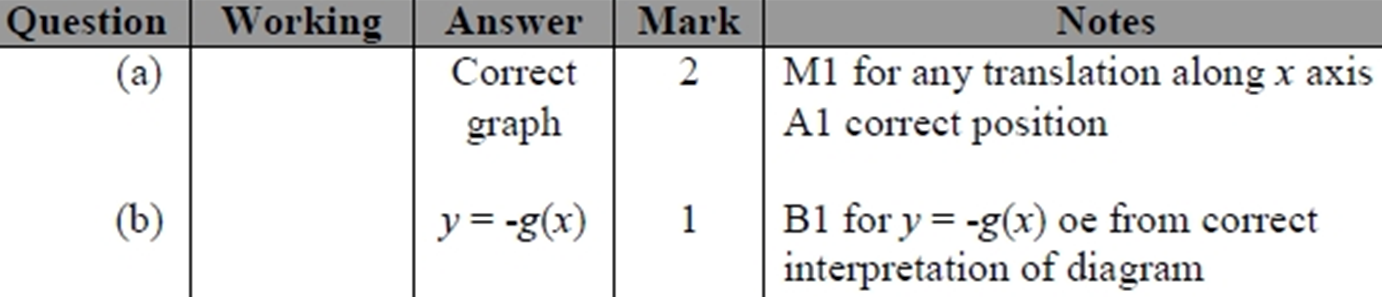 B
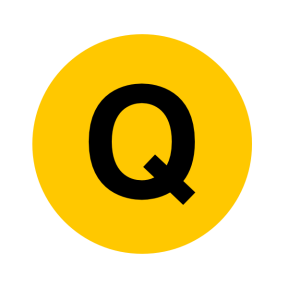 NTSQ Q4
Graphical Transformations
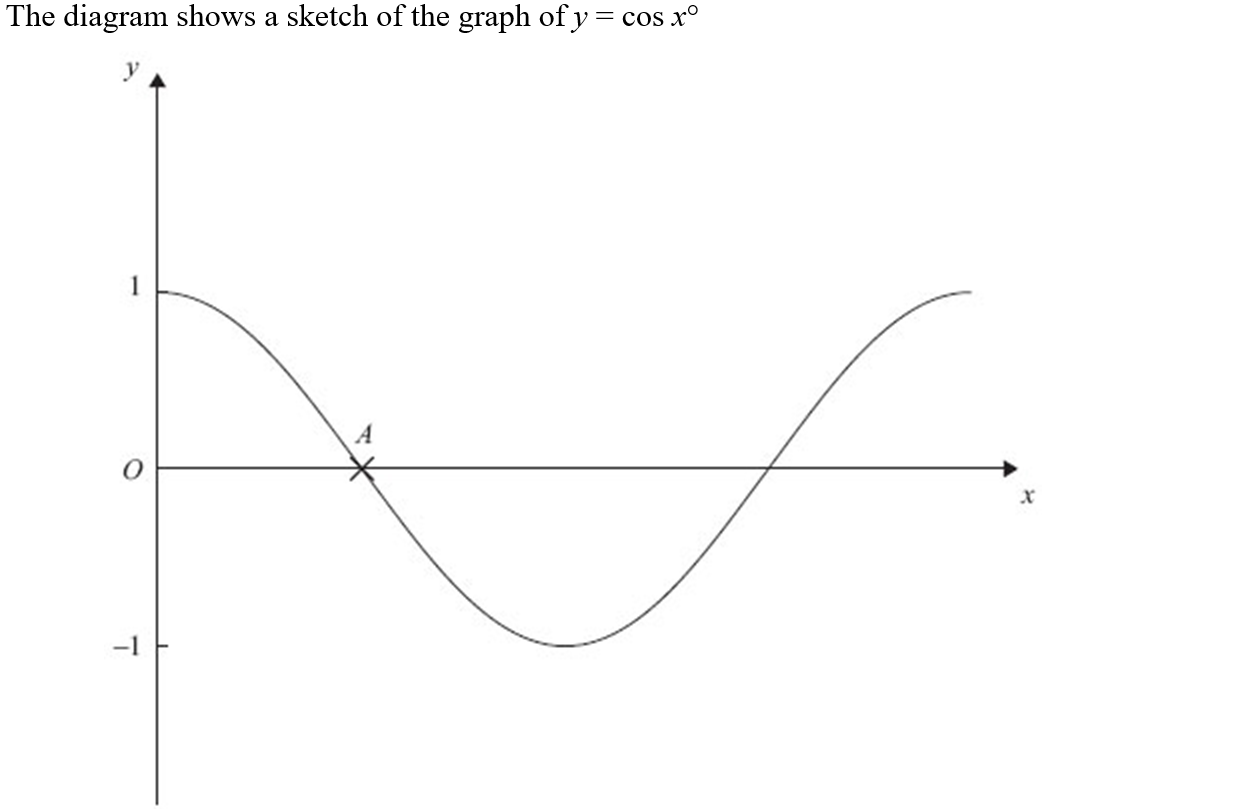 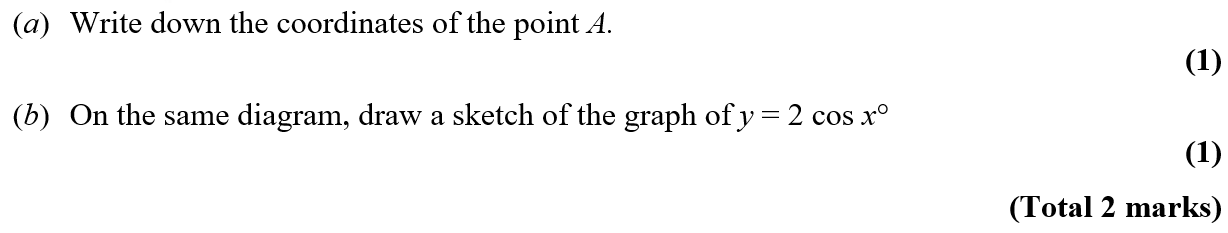 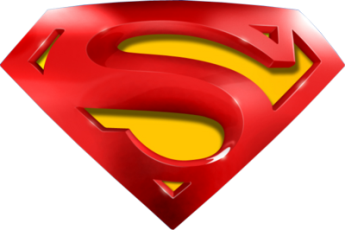 NTSQ Q4
Graphical Transformations
A
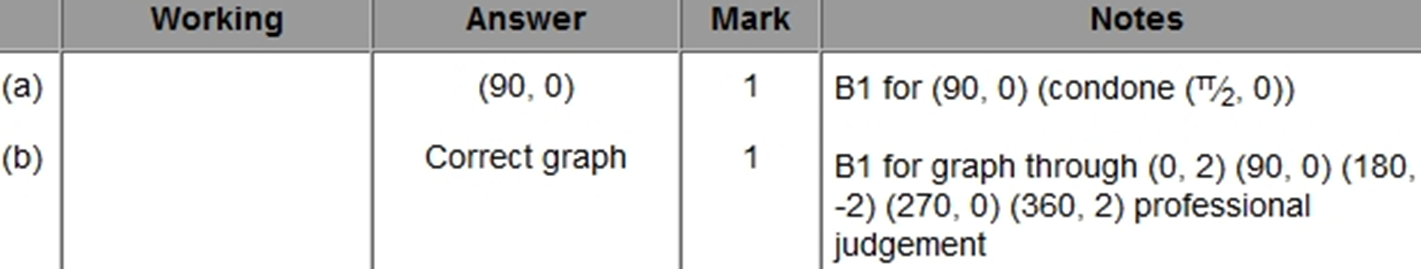 B
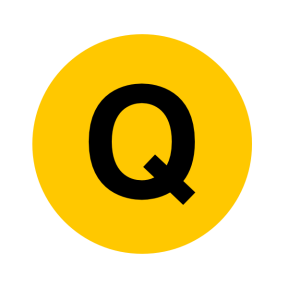 NTSQ Q5
Graphical Transformations
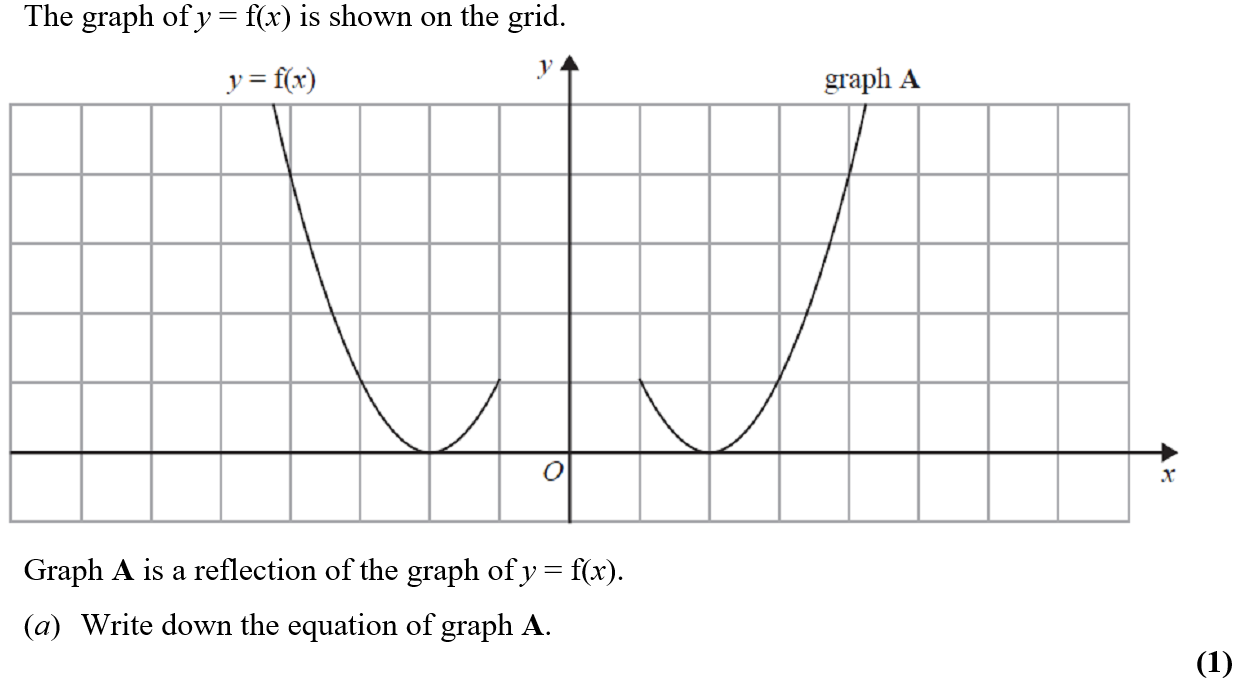 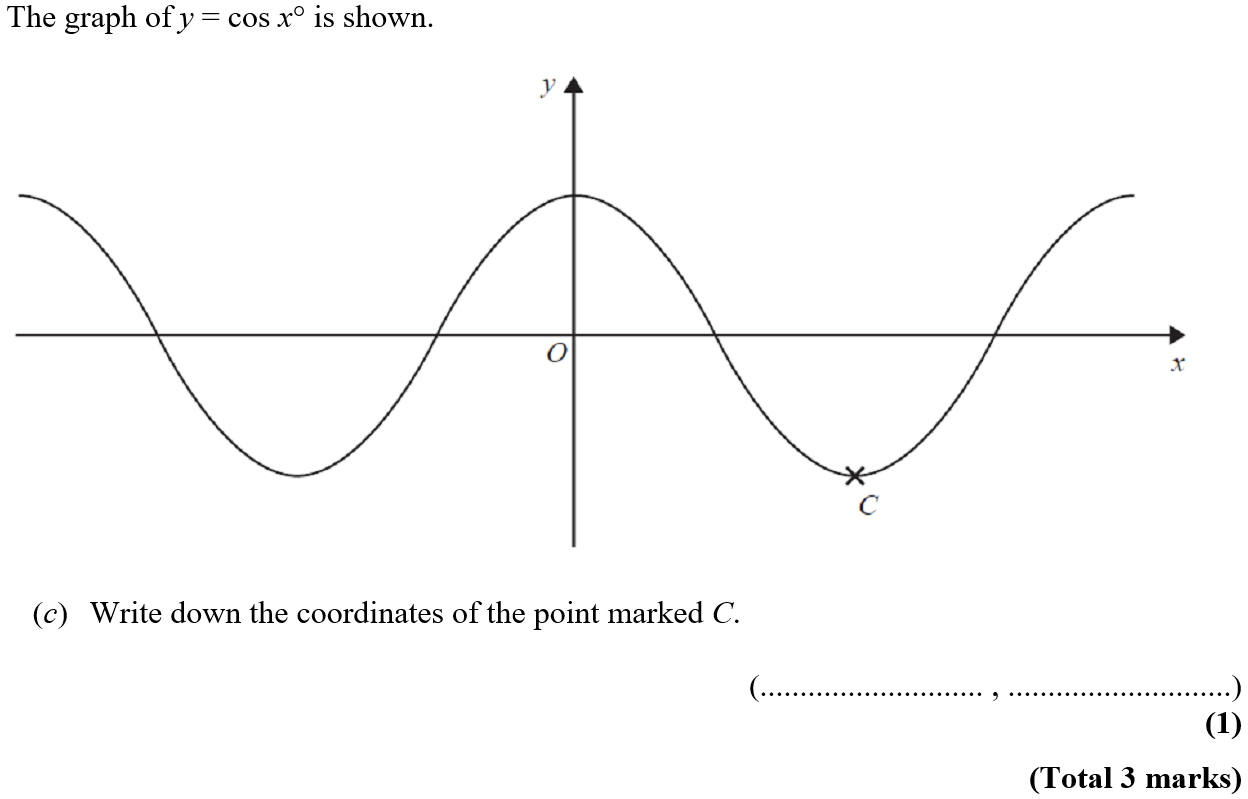 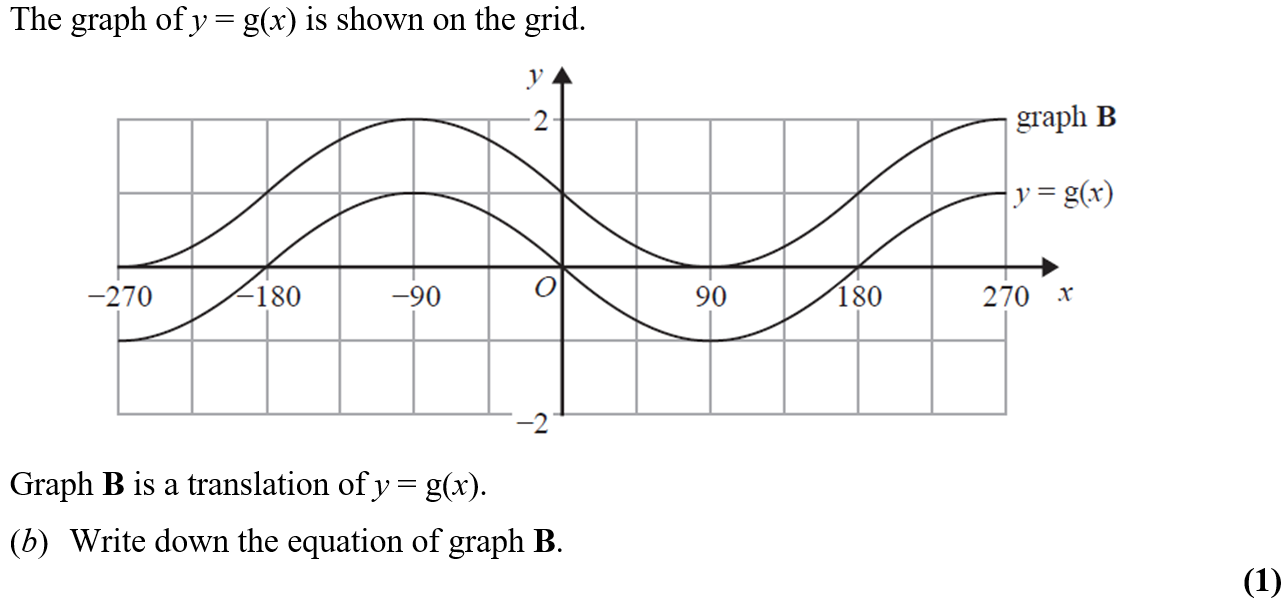 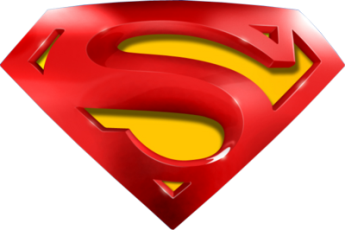 NTSQ Q5
Graphical Transformations
A
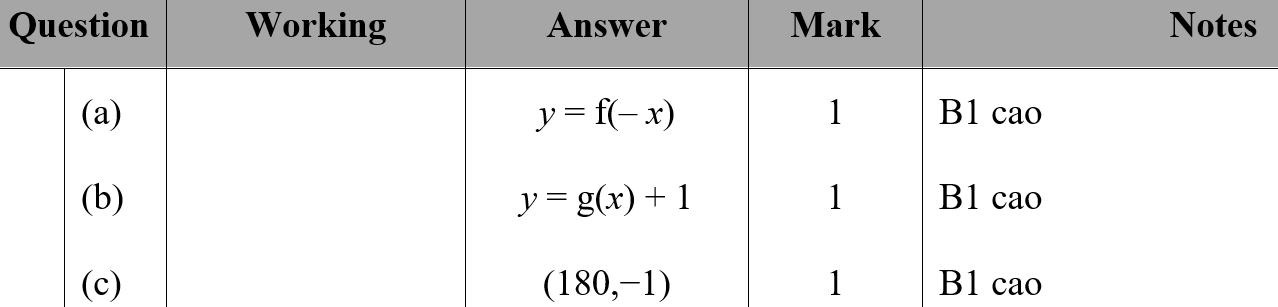 B
C
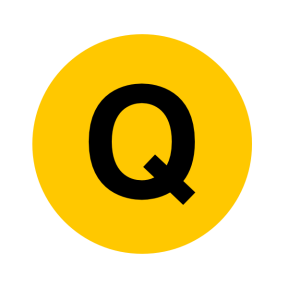 NTSQ Q6
Graphical Transformations
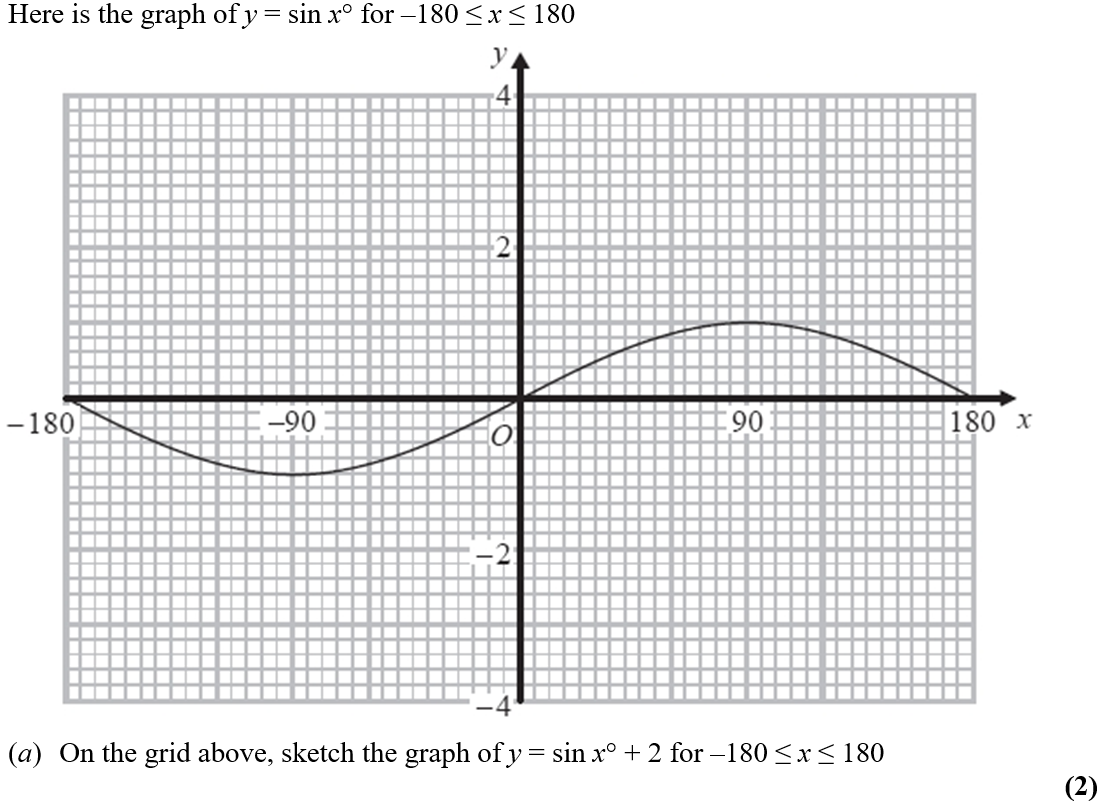 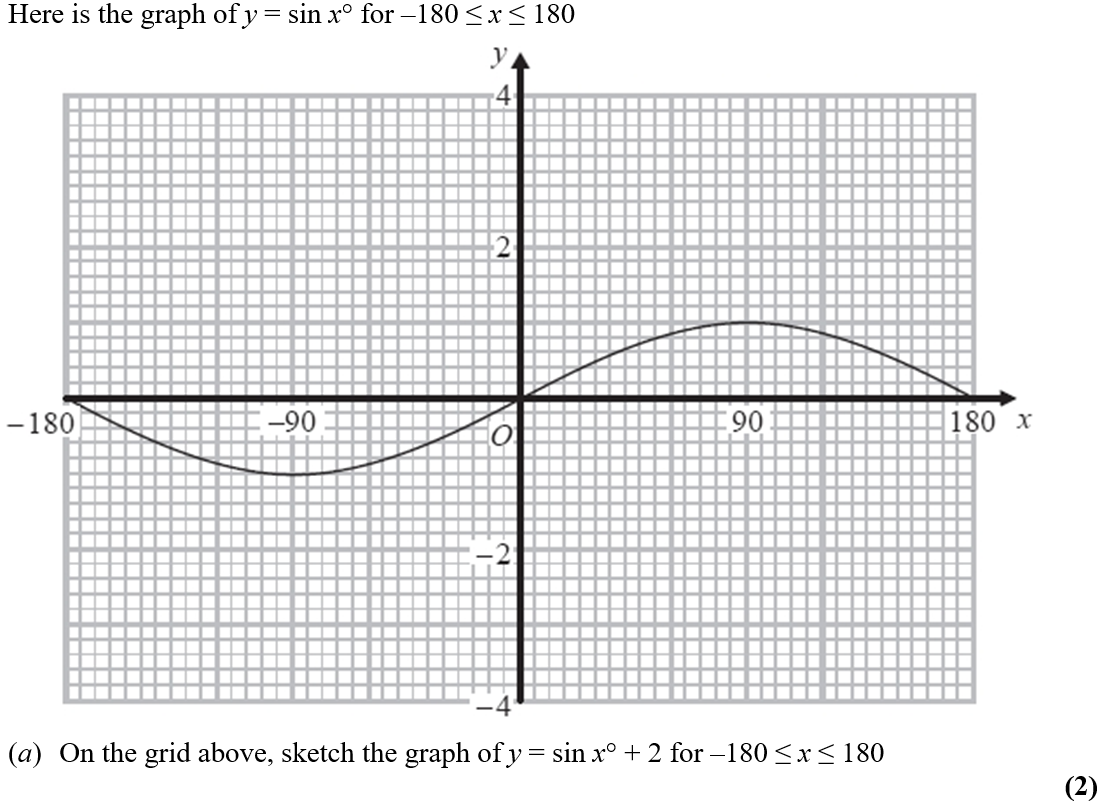 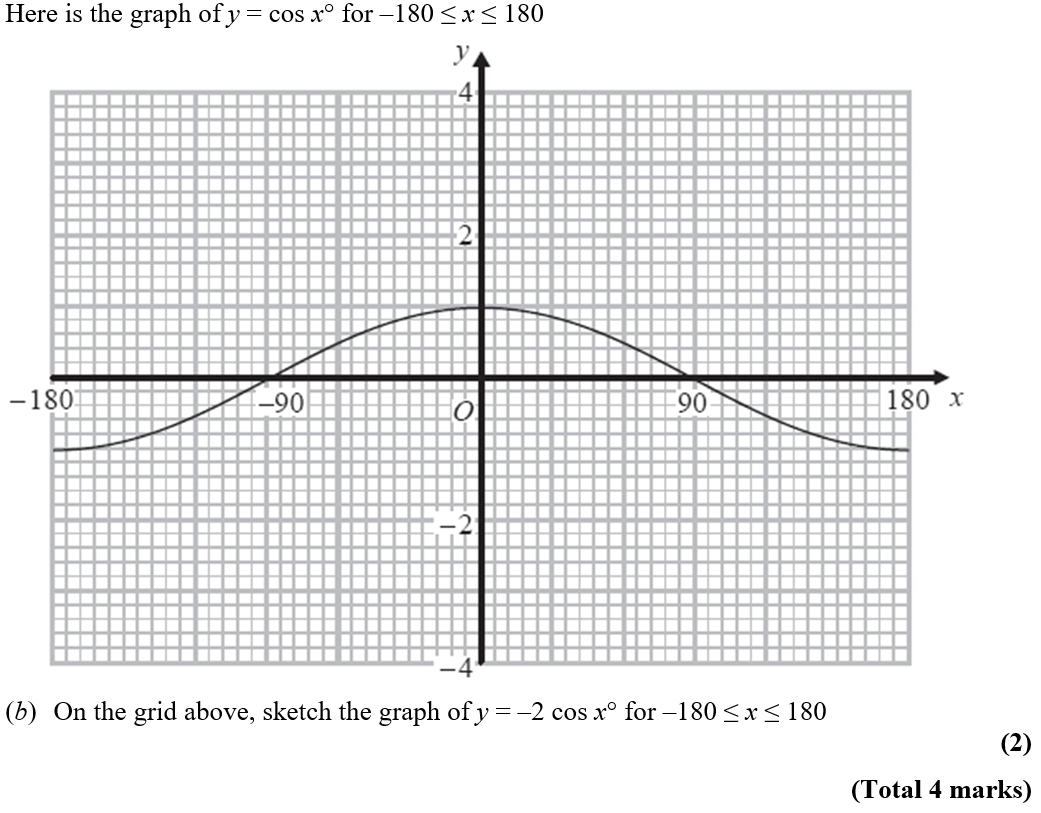 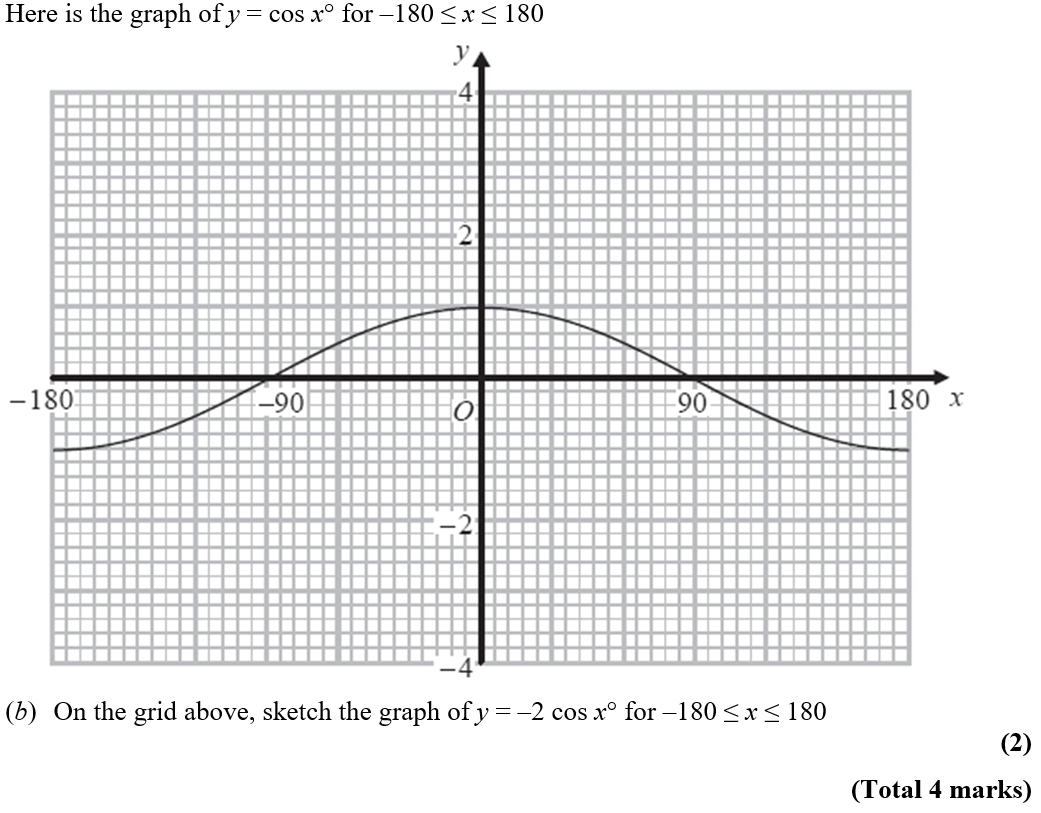 Reveal Graph (a)
Reveal Graph (b)
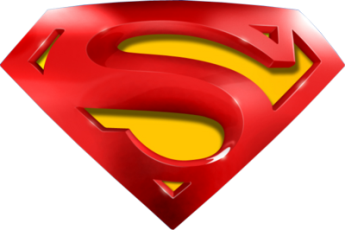 NTSQ Q6
Graphical Transformations
A
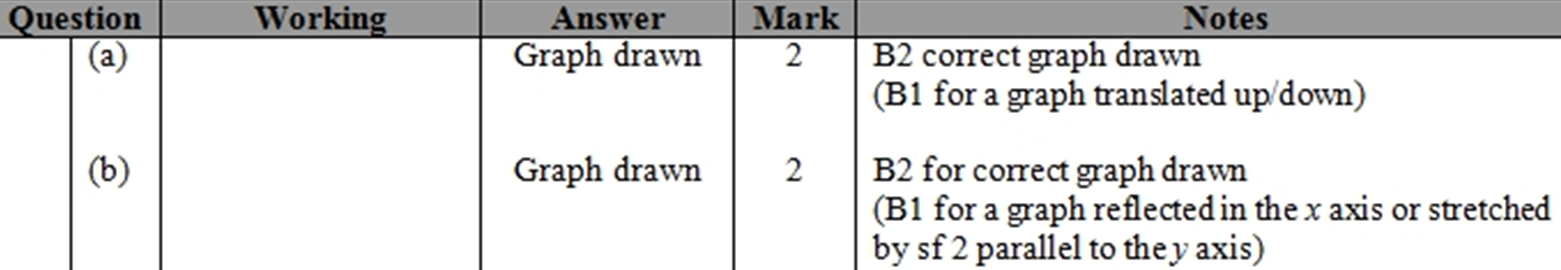 B
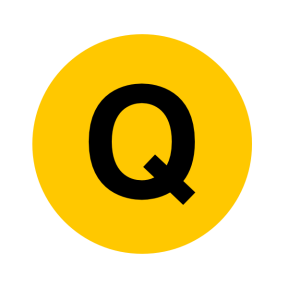 NTSQ Q7
Graphical Transformations
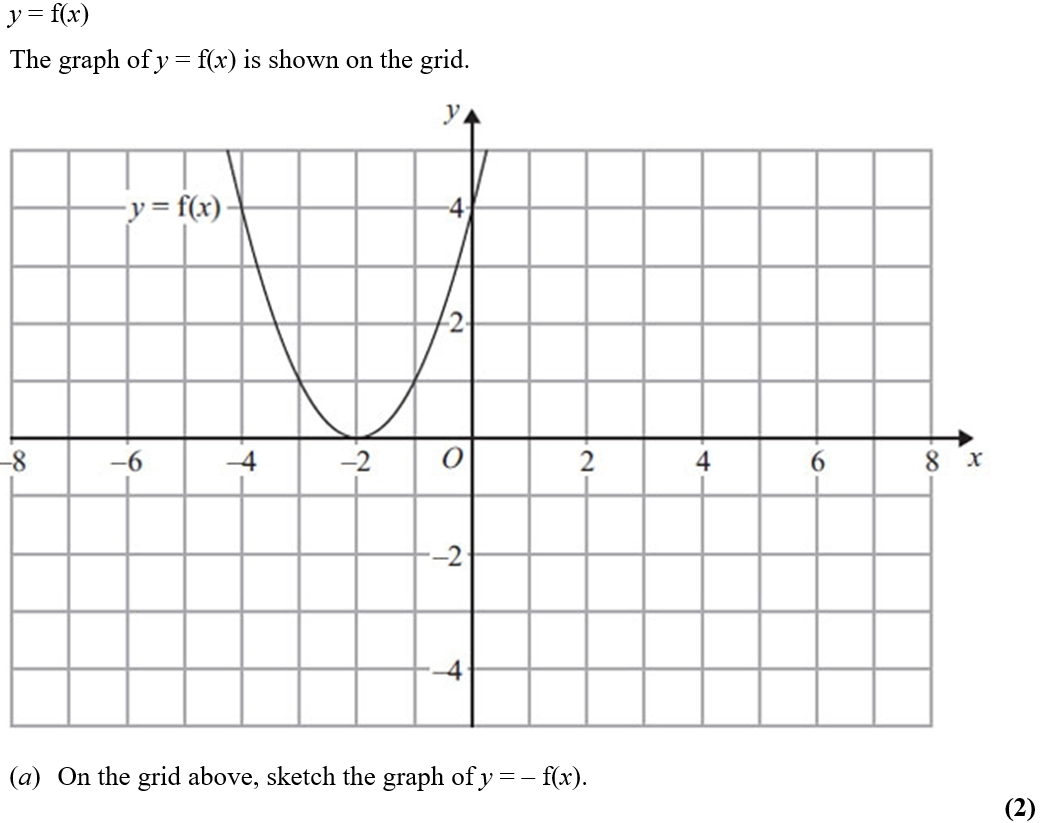 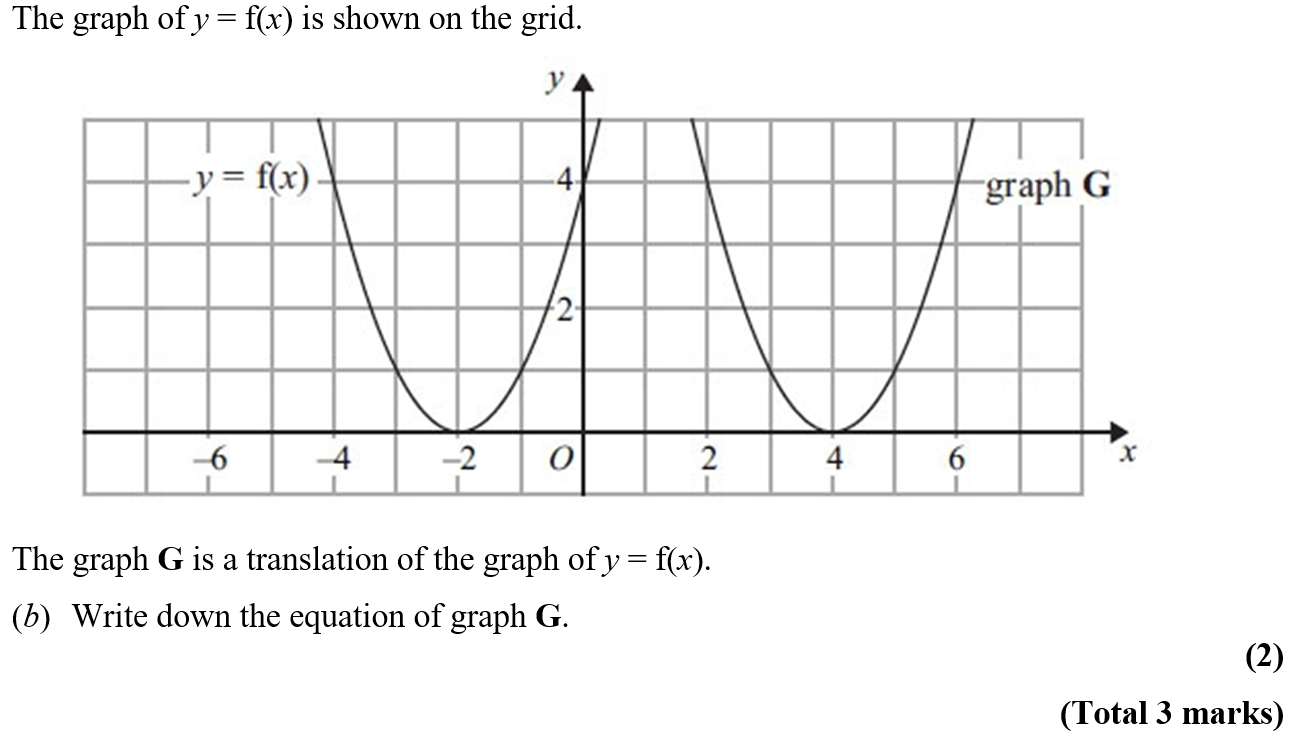 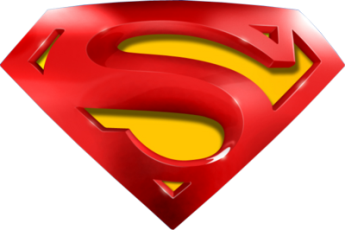 A
NTSQ Q7
Graphical Transformations
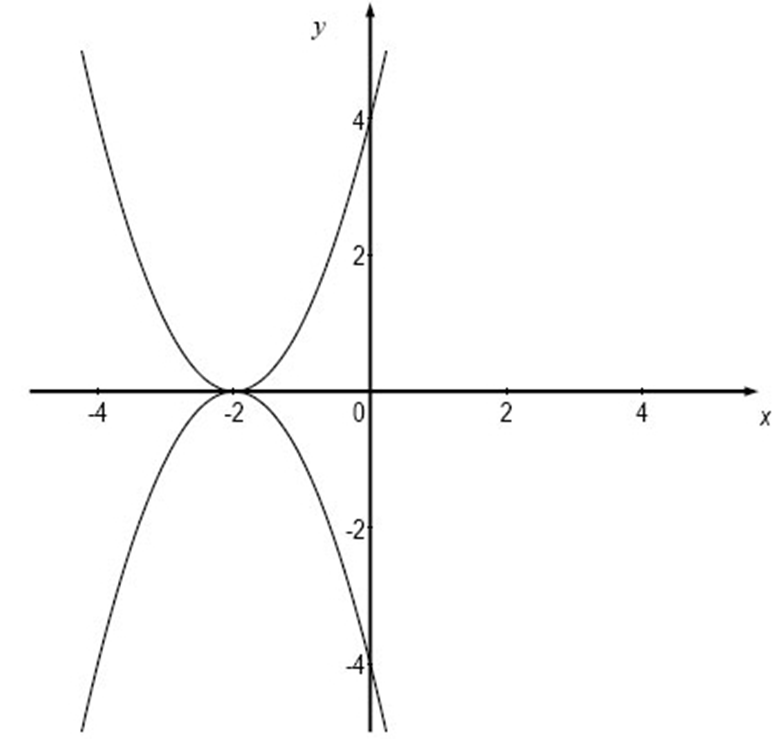 A
B
B
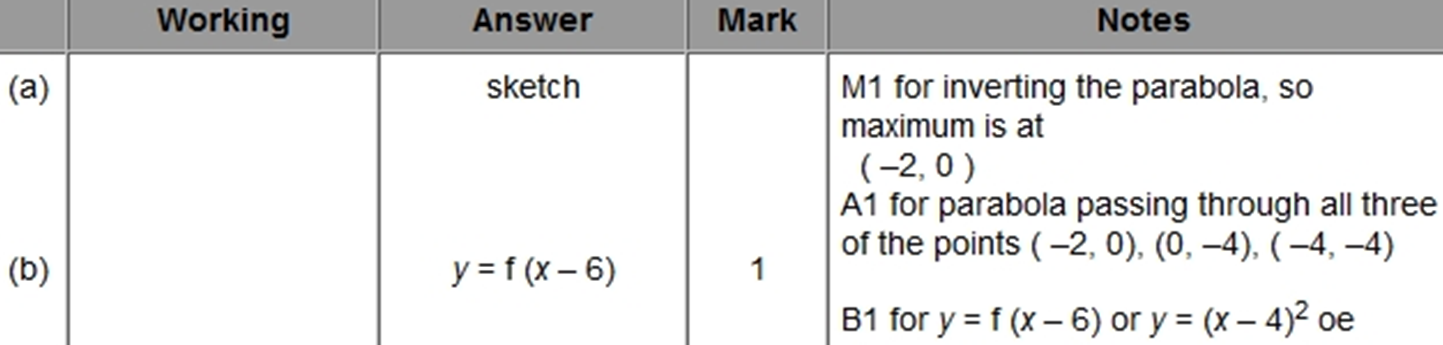 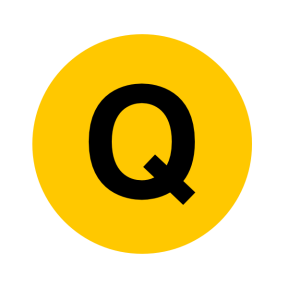 NTSQ Q8
Graphical Transformations
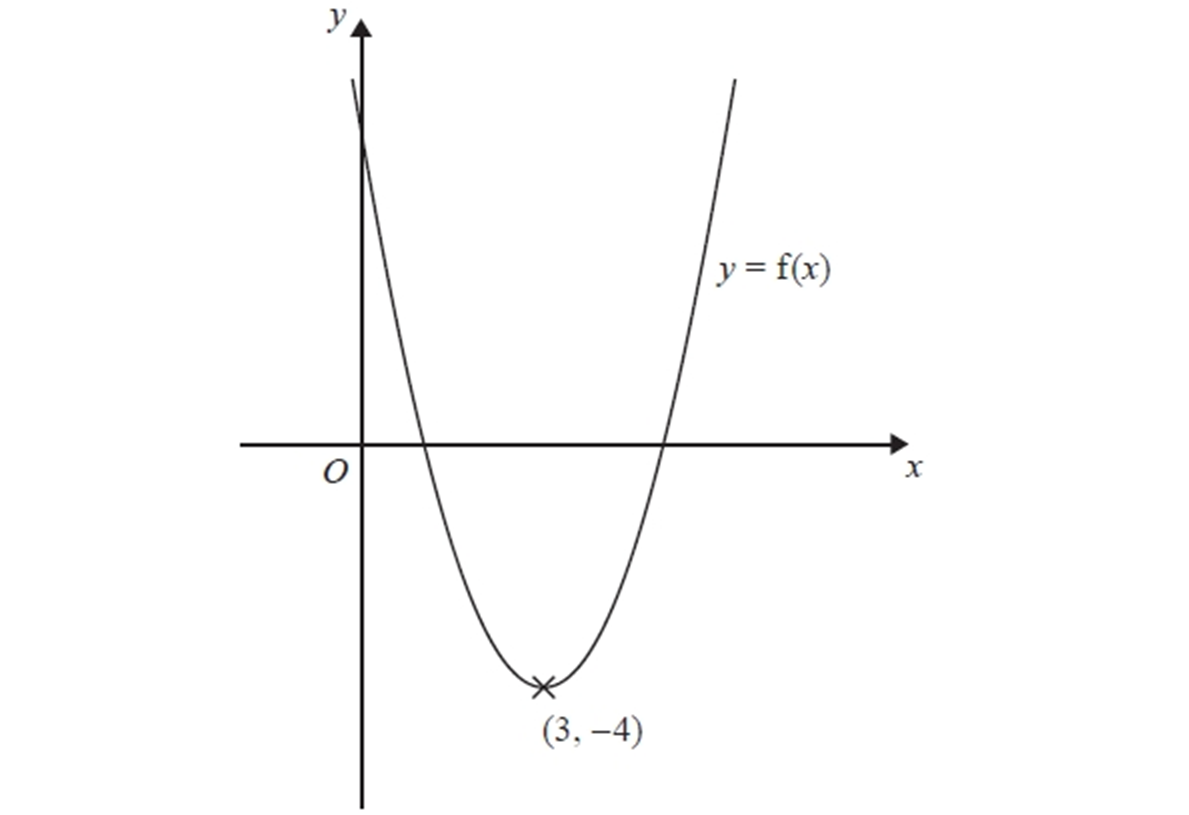 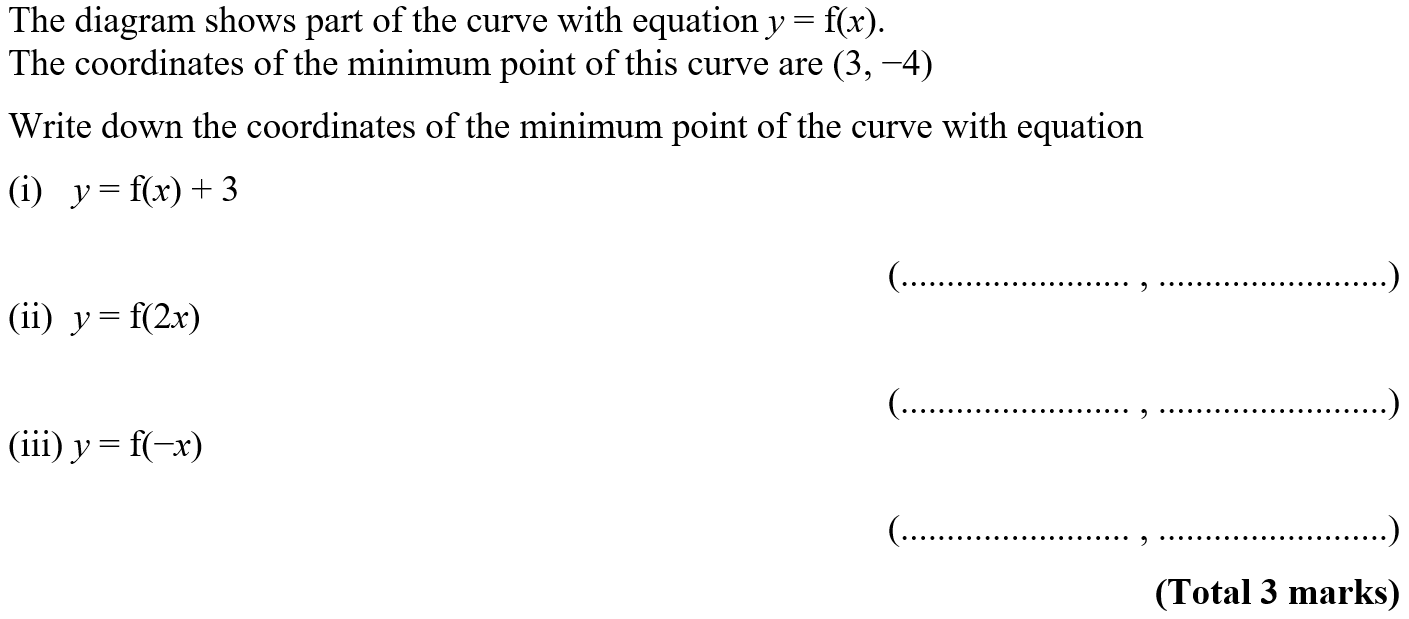 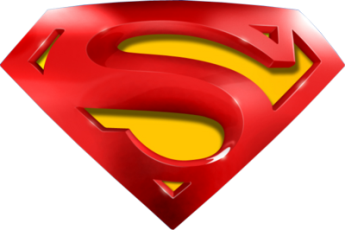 NTSQ Q8
Graphical Transformations
(i)
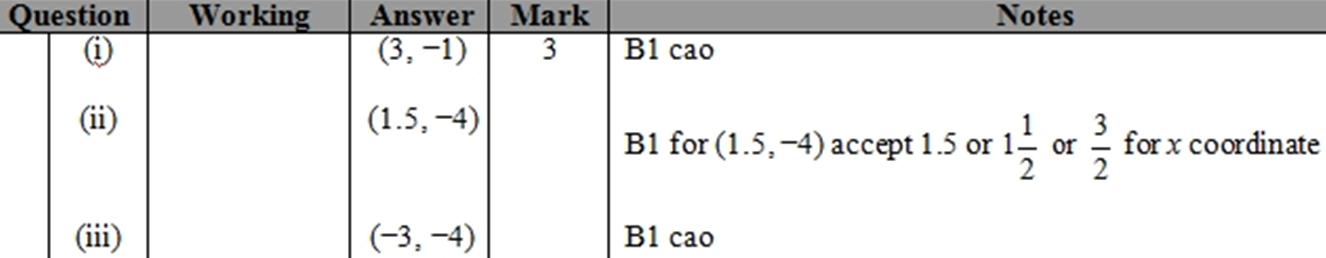 (ii)
(iii)
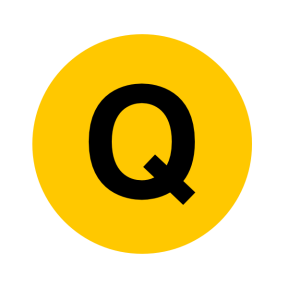 NTSQ Q10
Graphical Transformations
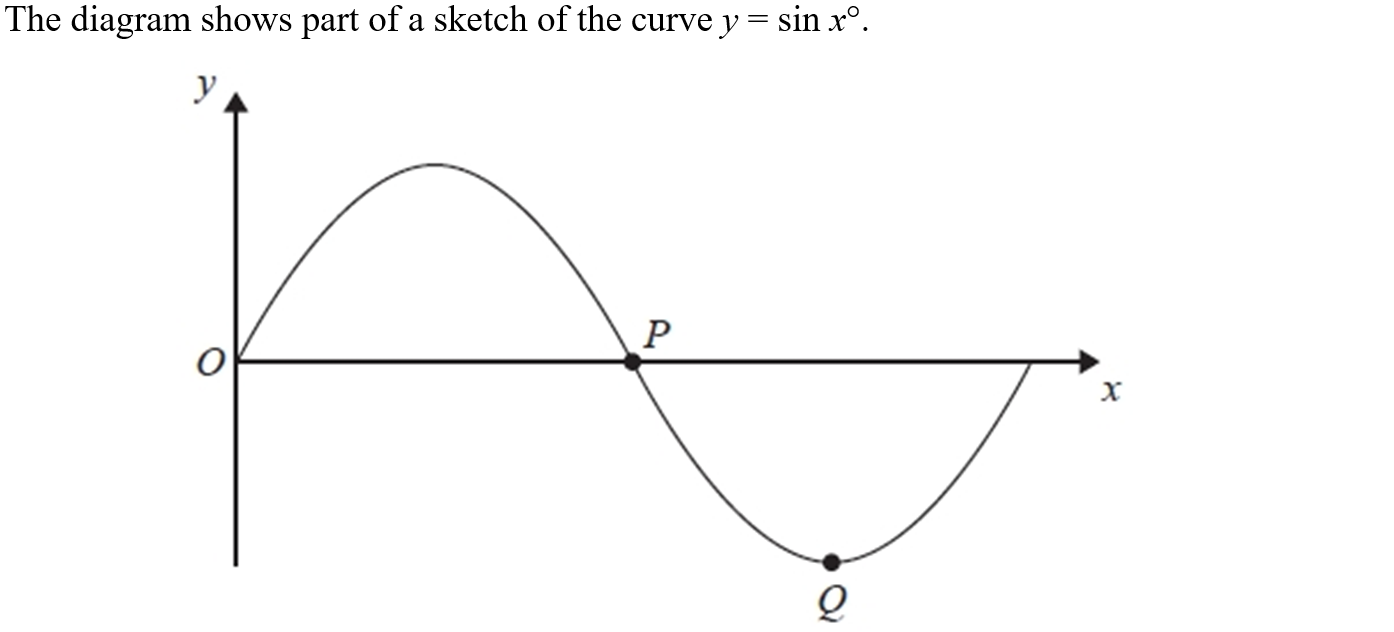 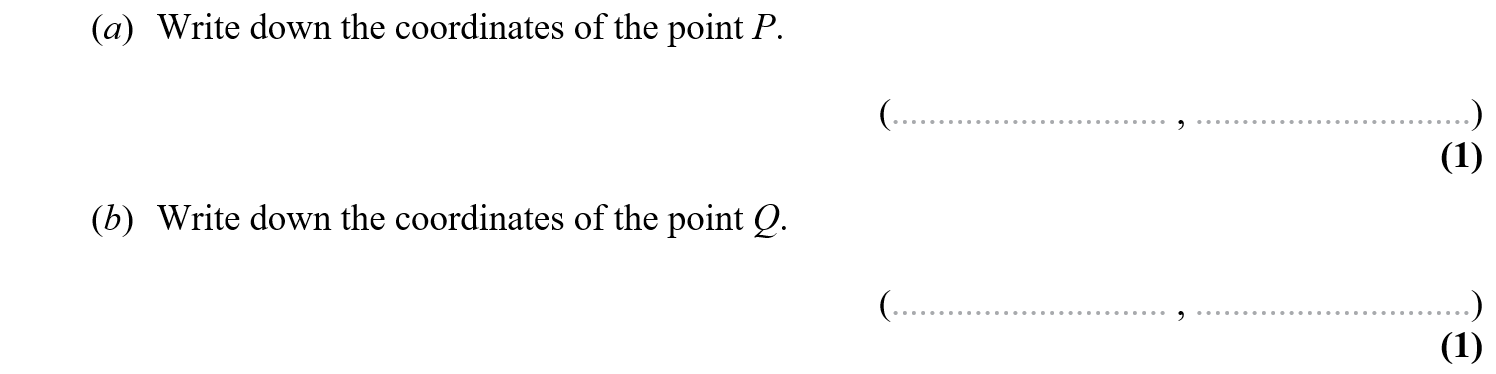 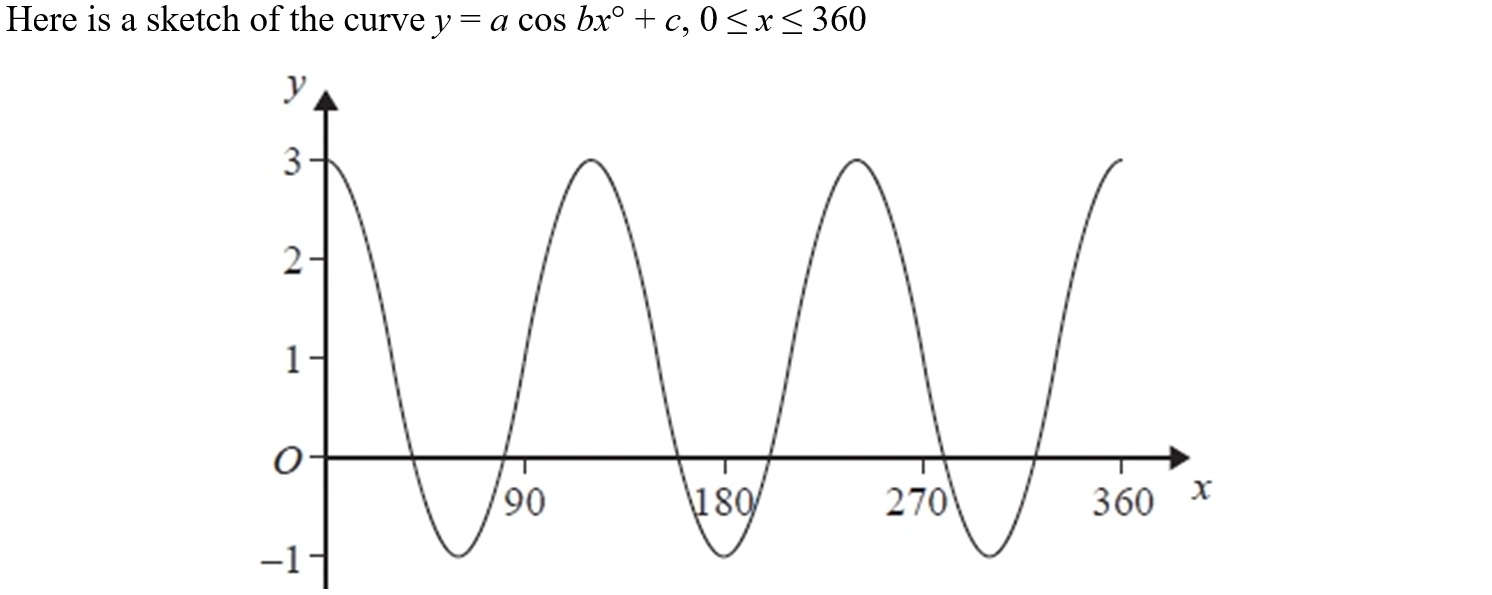 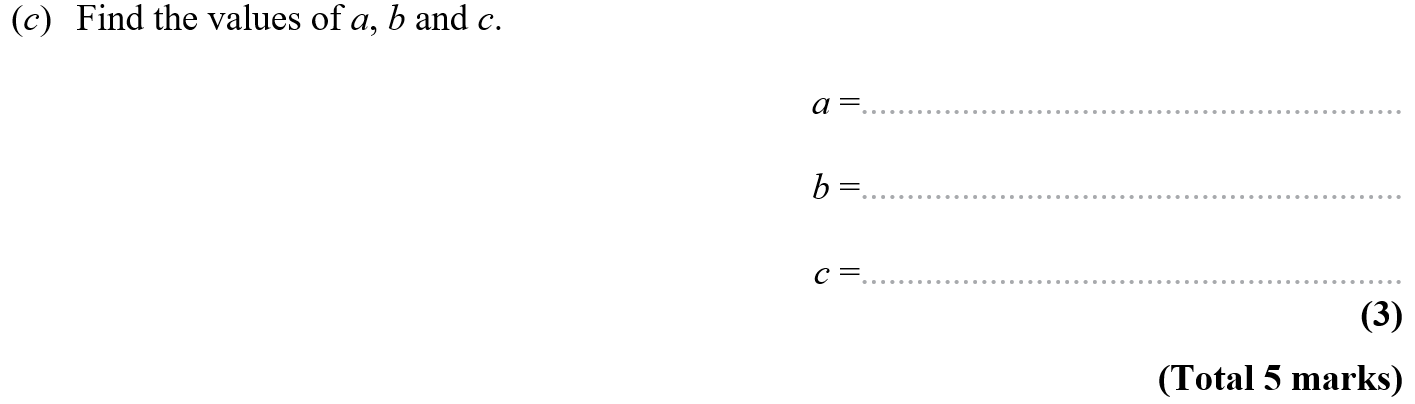 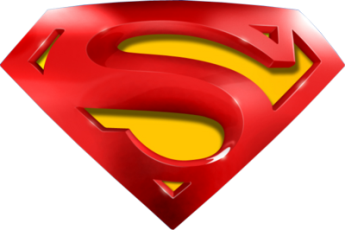 NTSQ Q10
Graphical Transformations
A
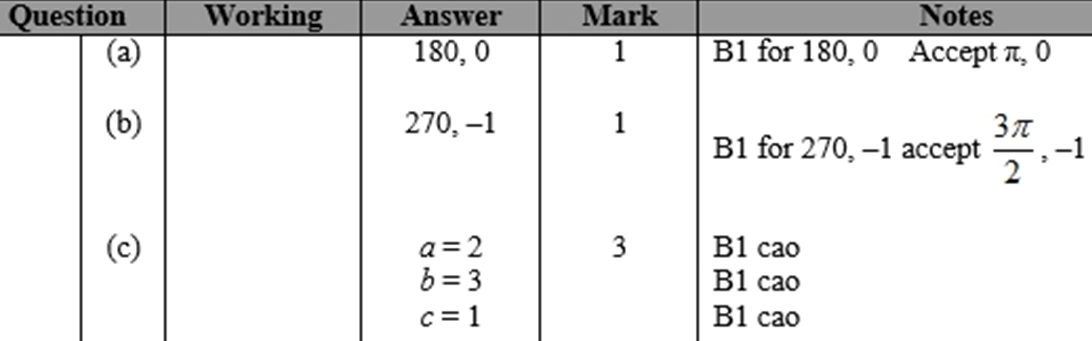 B
C
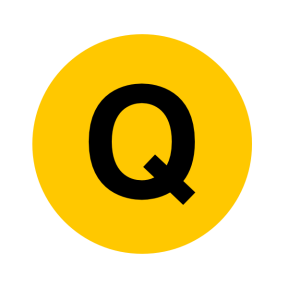 SAM 1H Q20
Graphical Transformations
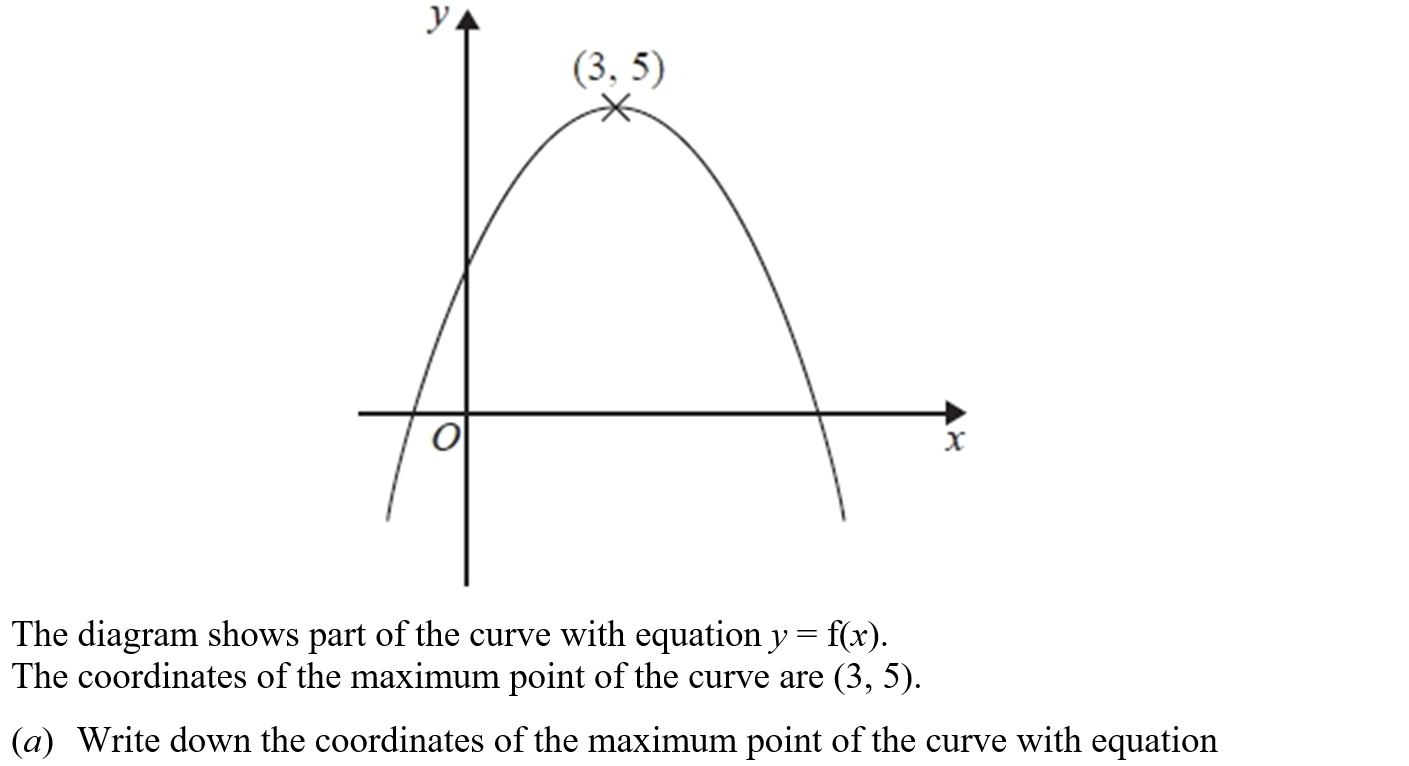 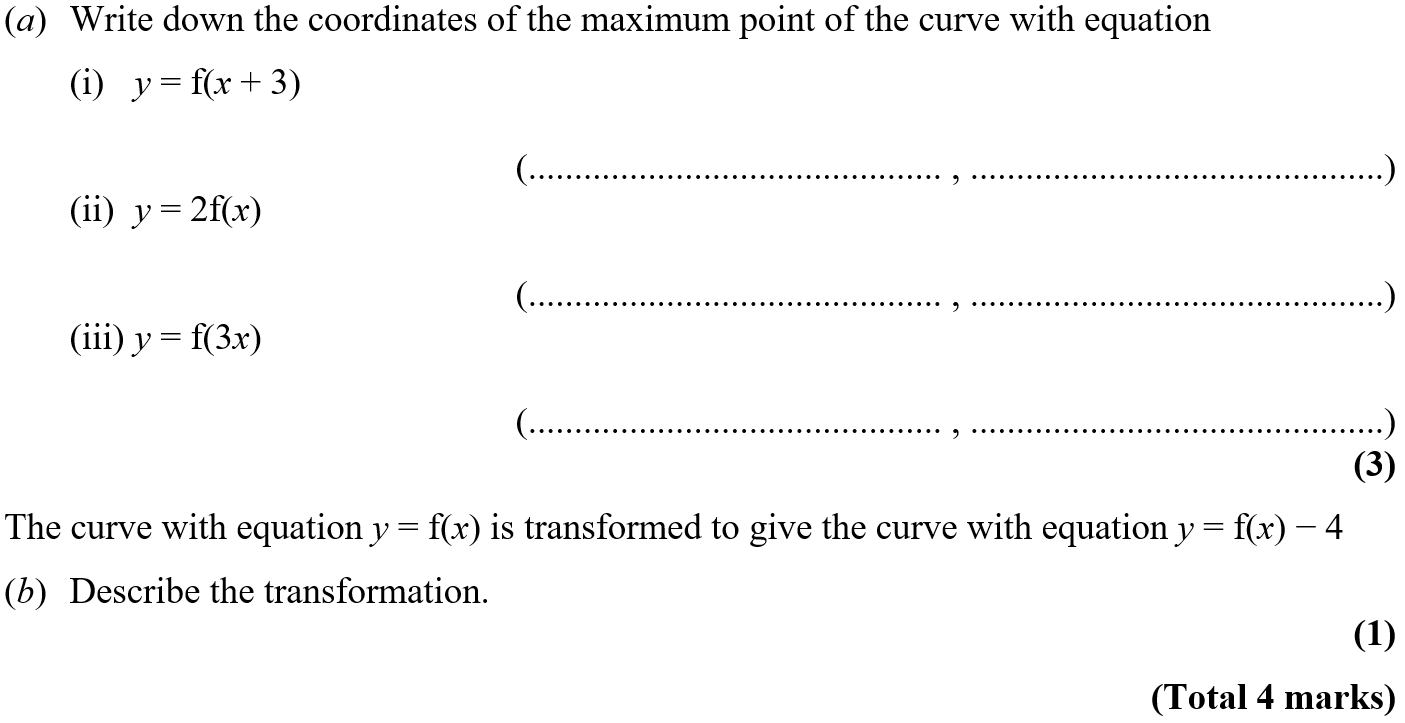 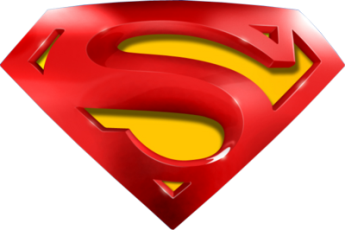 SAM 1H Q20
Graphical Transformations
A (i)
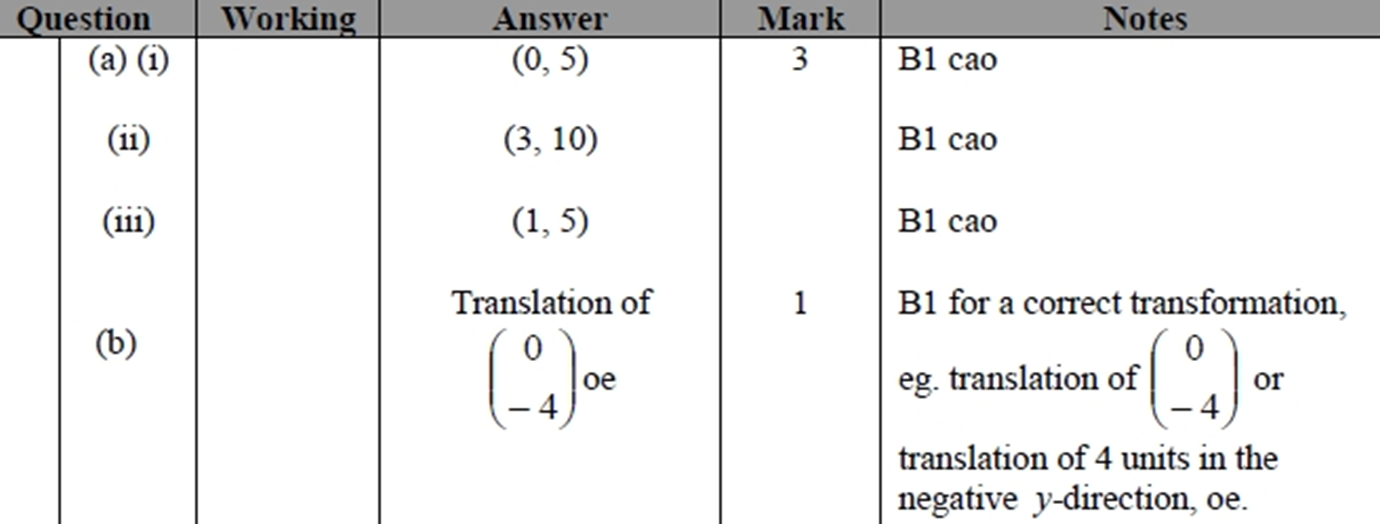 A (ii)
A (iii)
B
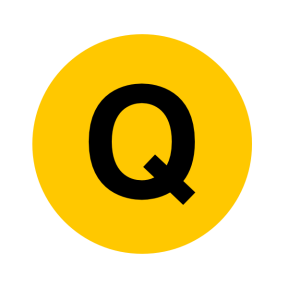 May 2018 1H Q18
Graphical Transformations
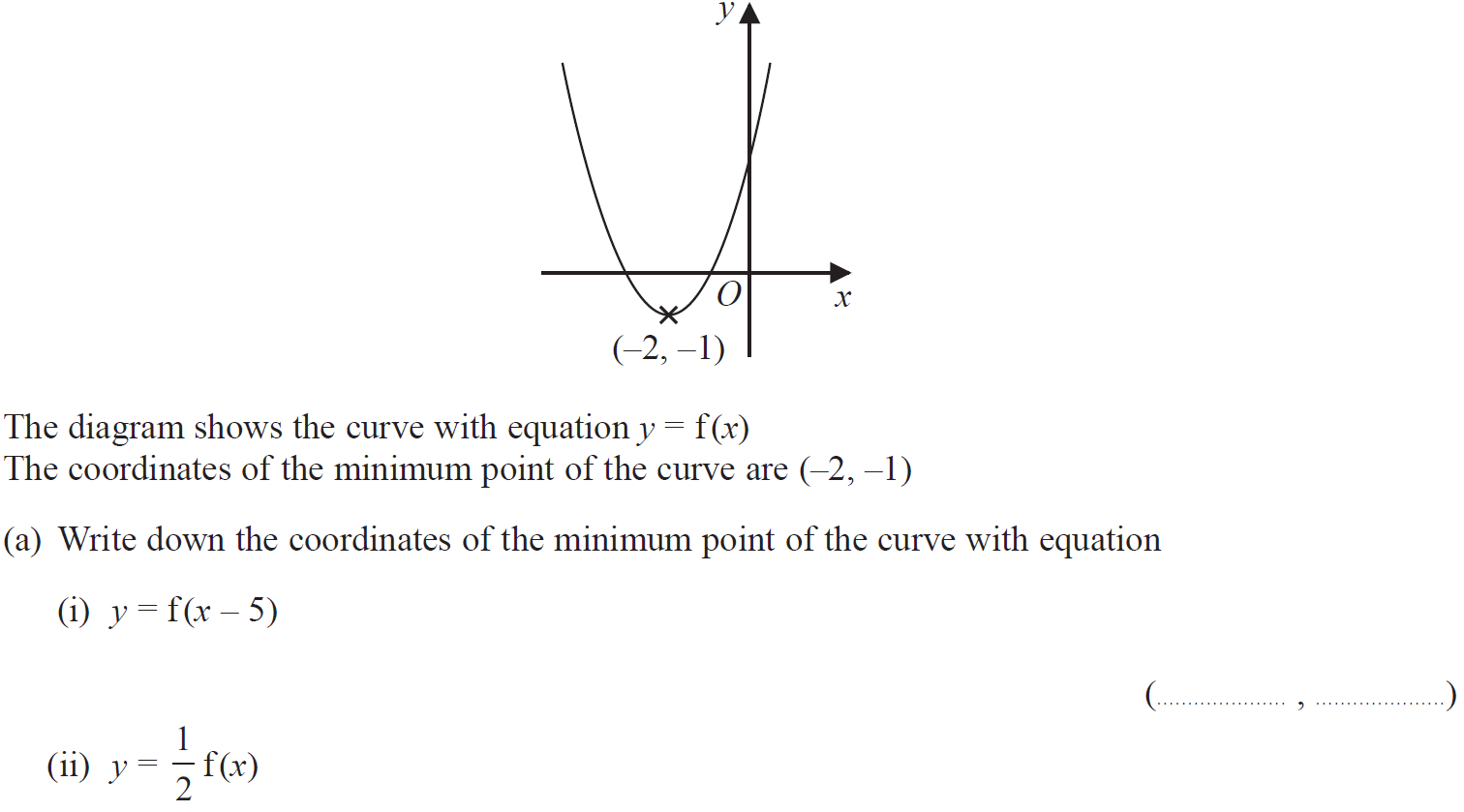 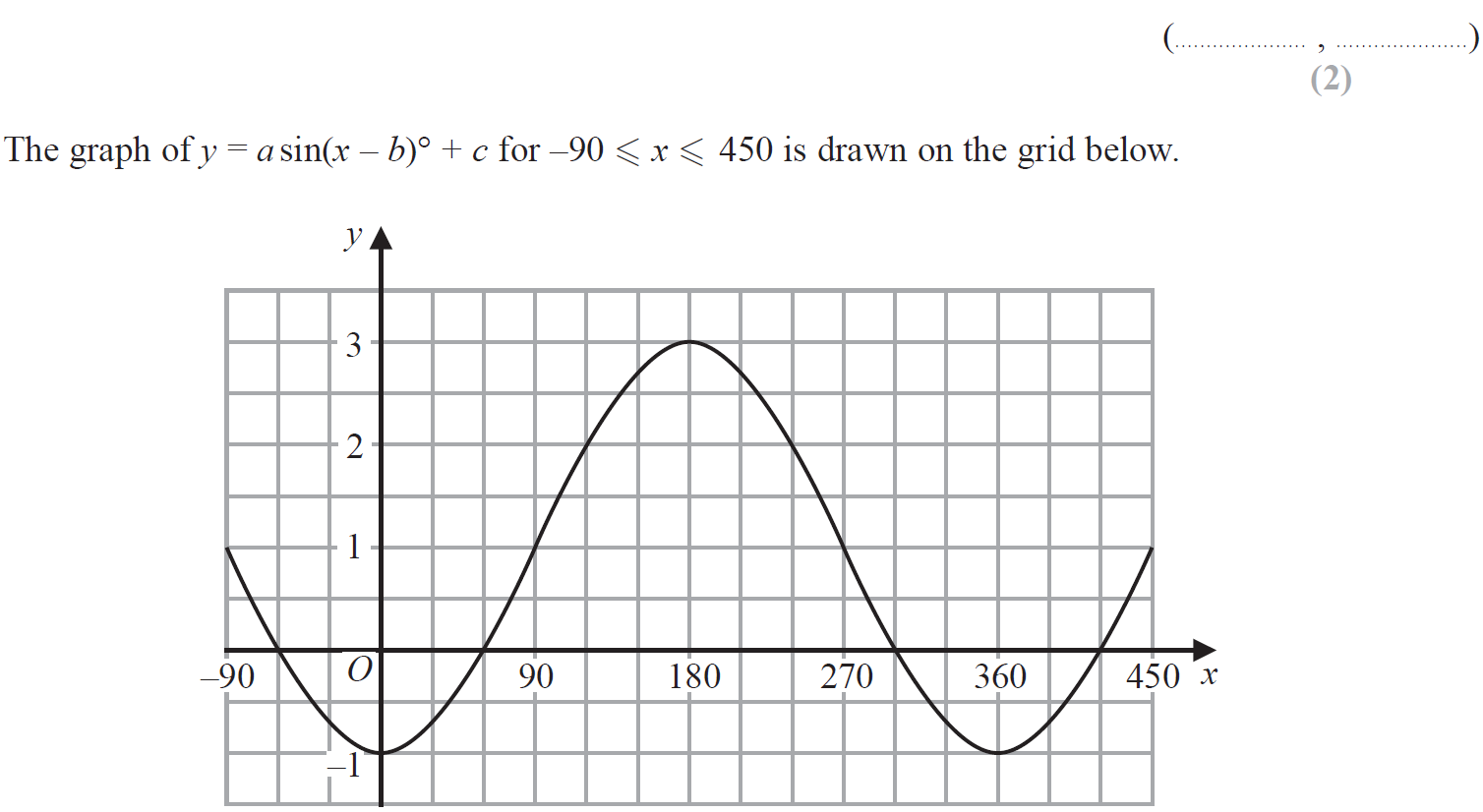 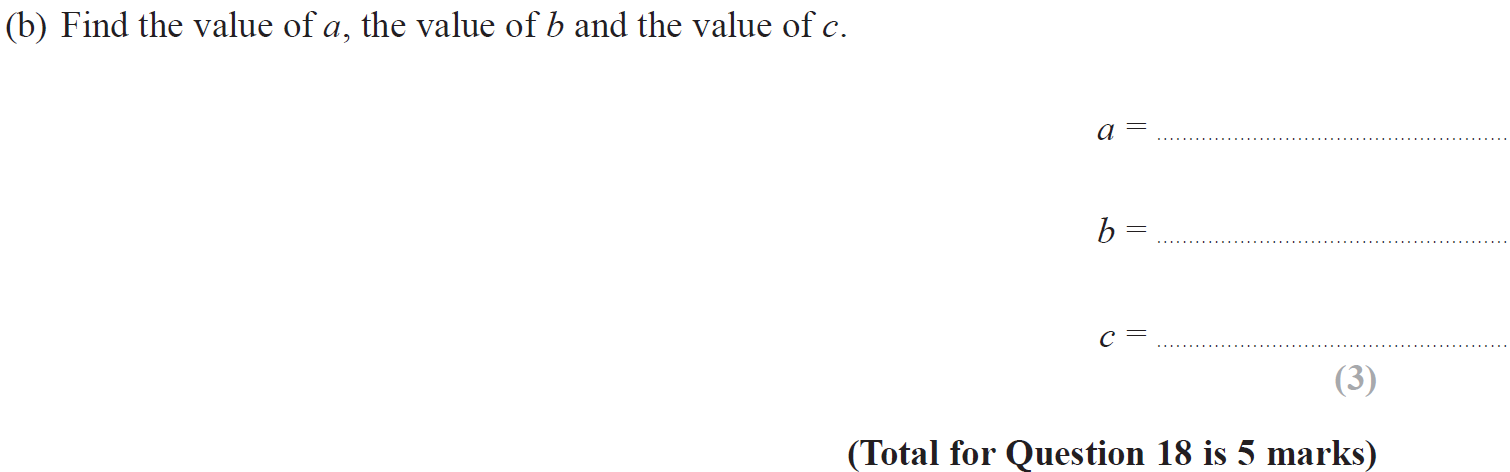 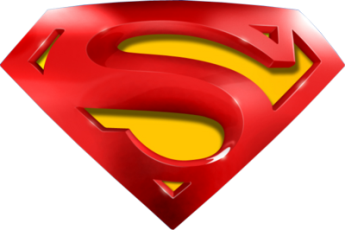 May 2018 1H Q18
Graphical Transformations
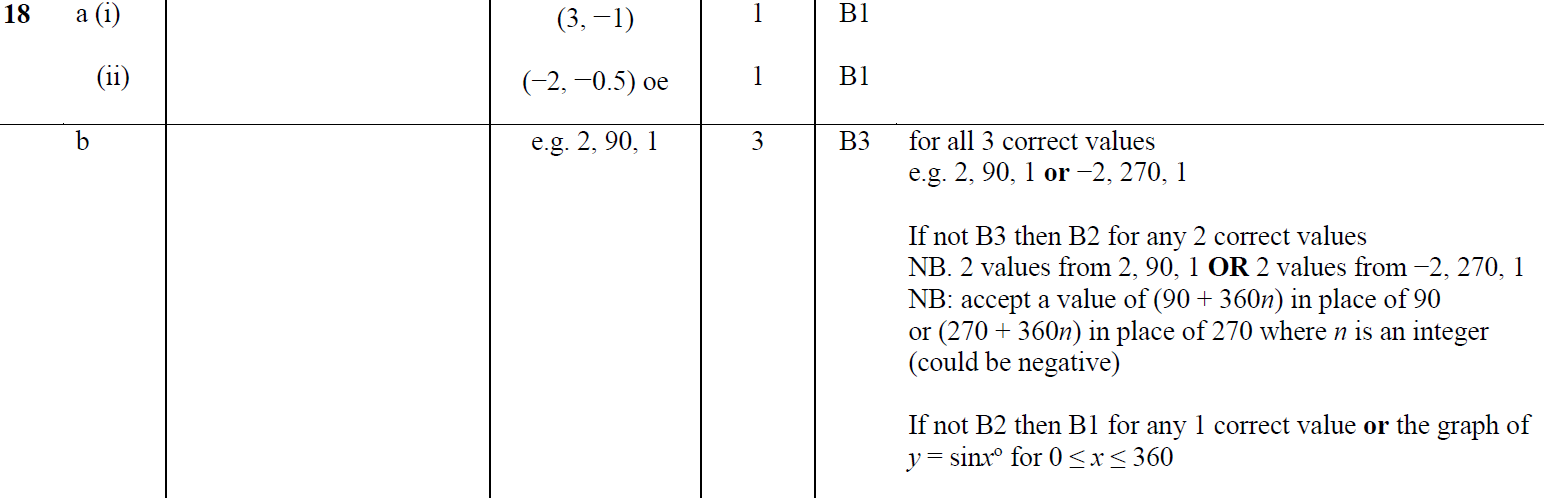 A (i)
A (ii)
B
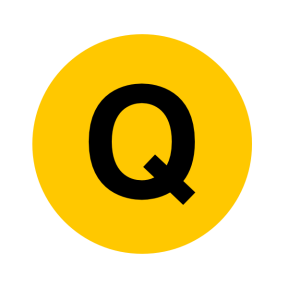 June 2018 2HR Q21
Graphical Transformations
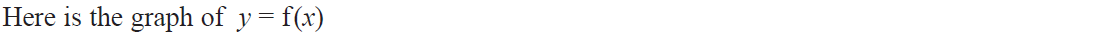 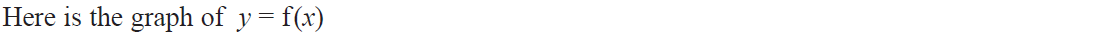 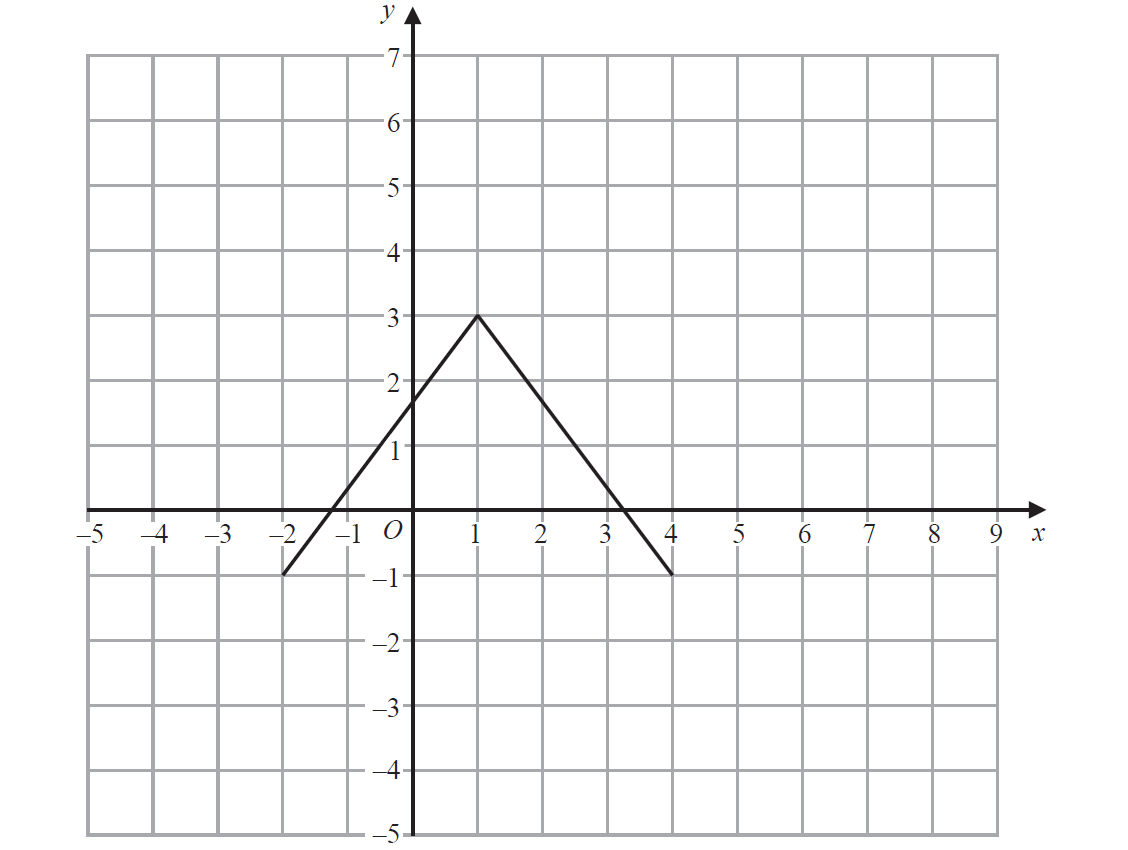 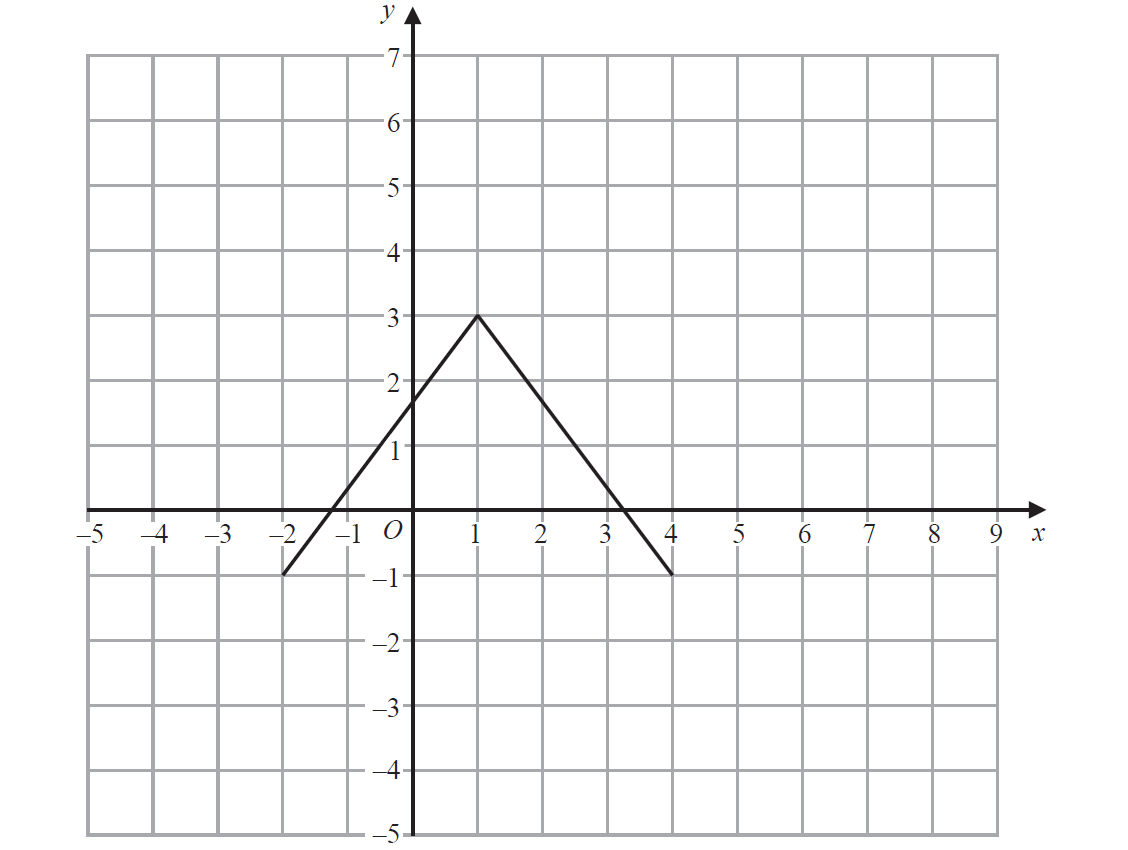 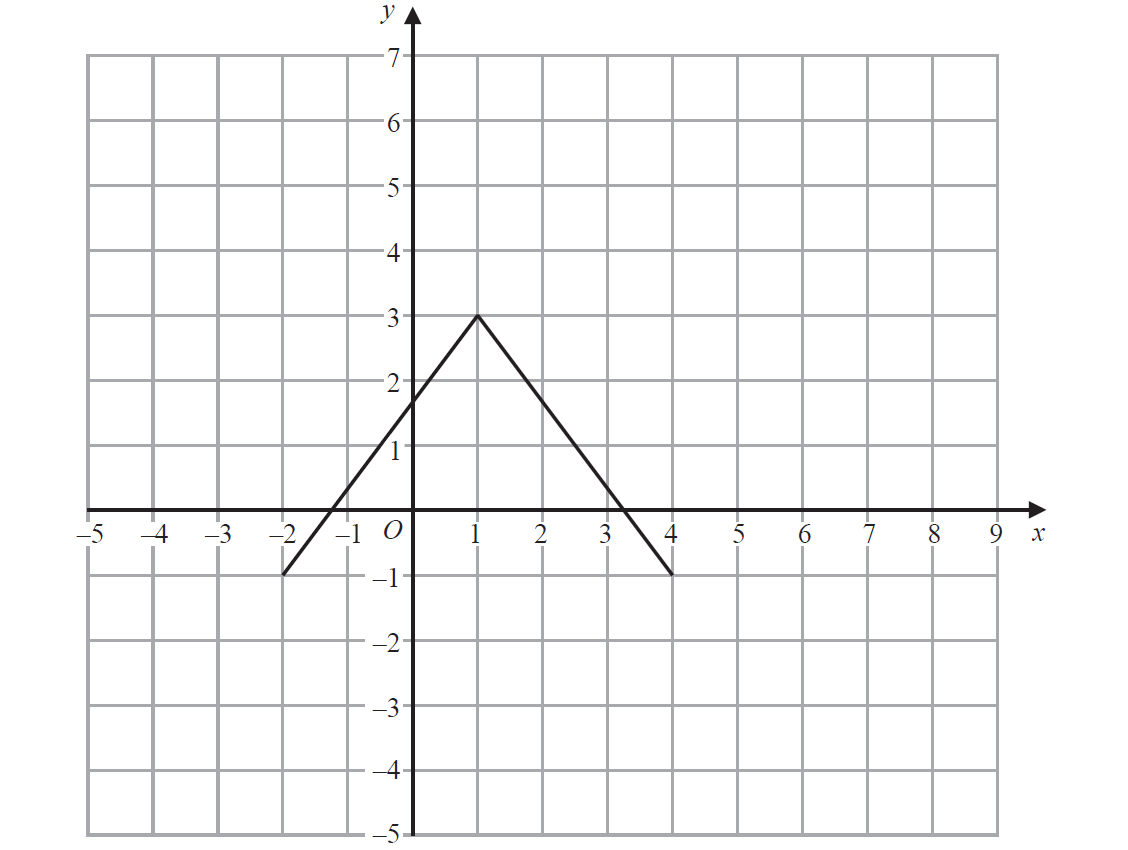 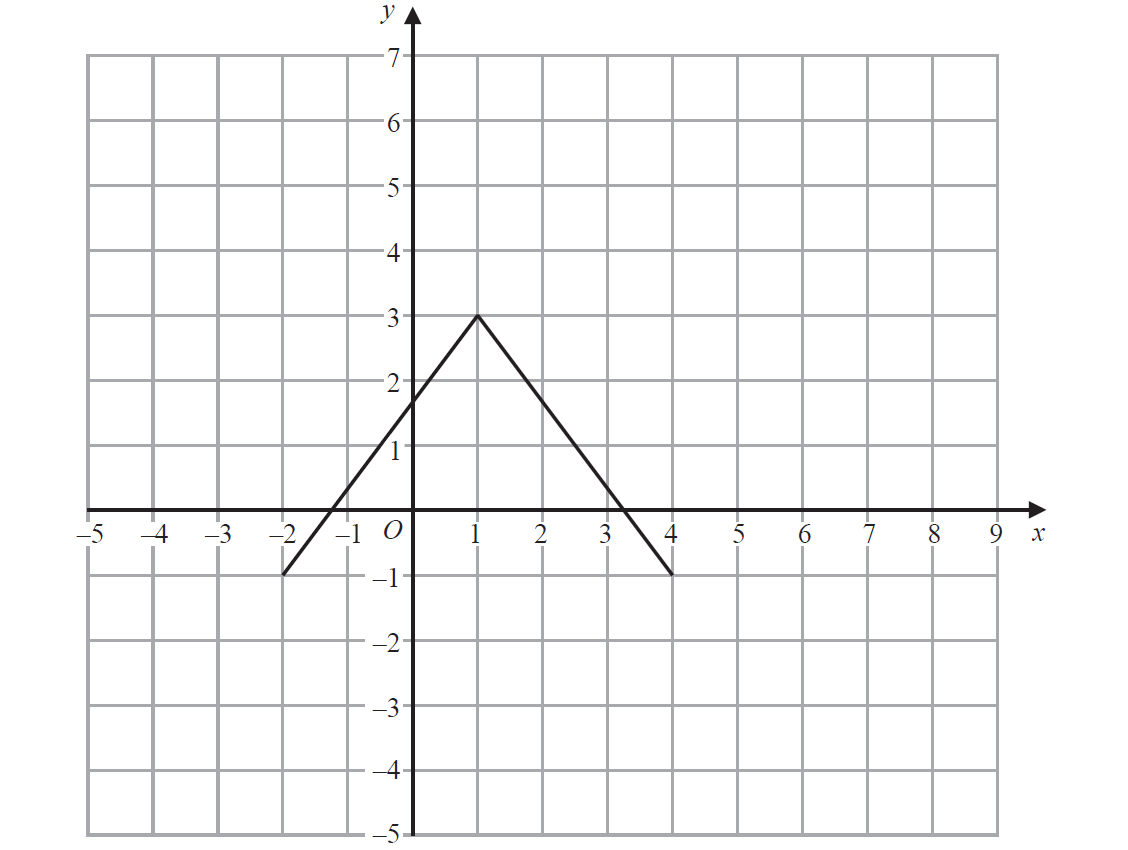 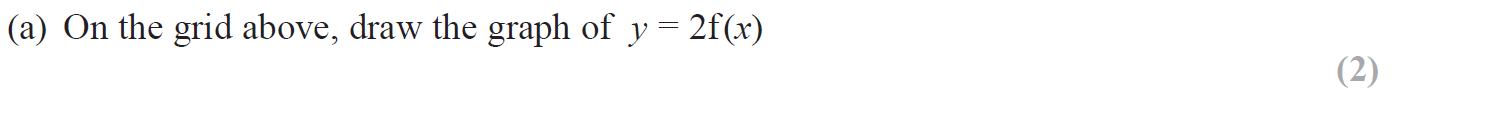 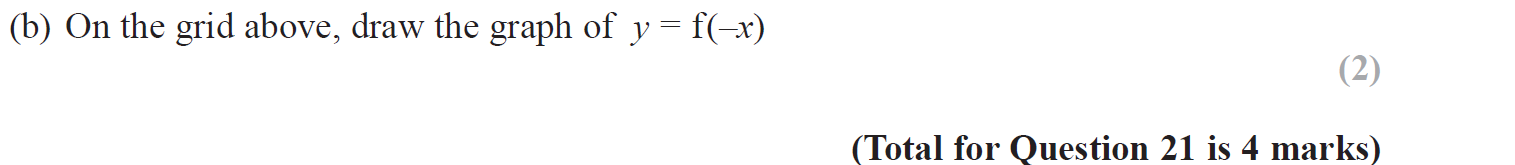 Reveal Graph (a)
Reveal Graph (b)
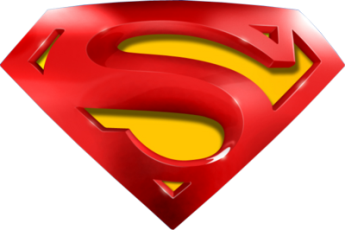 June 2018 2HR Q21
Graphical Transformations
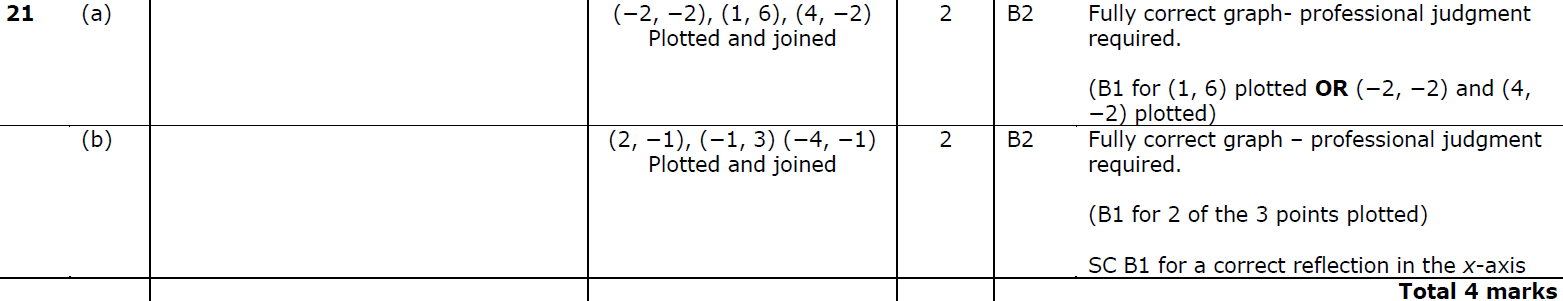 A
B
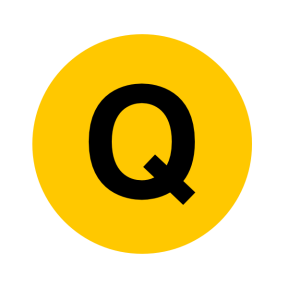 Jan 2019 1H Q18
Graphical Transformations
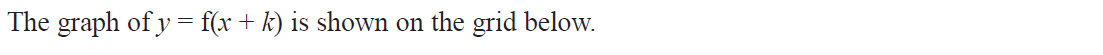 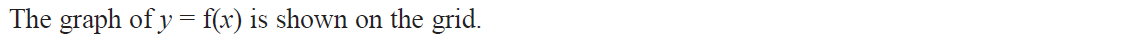 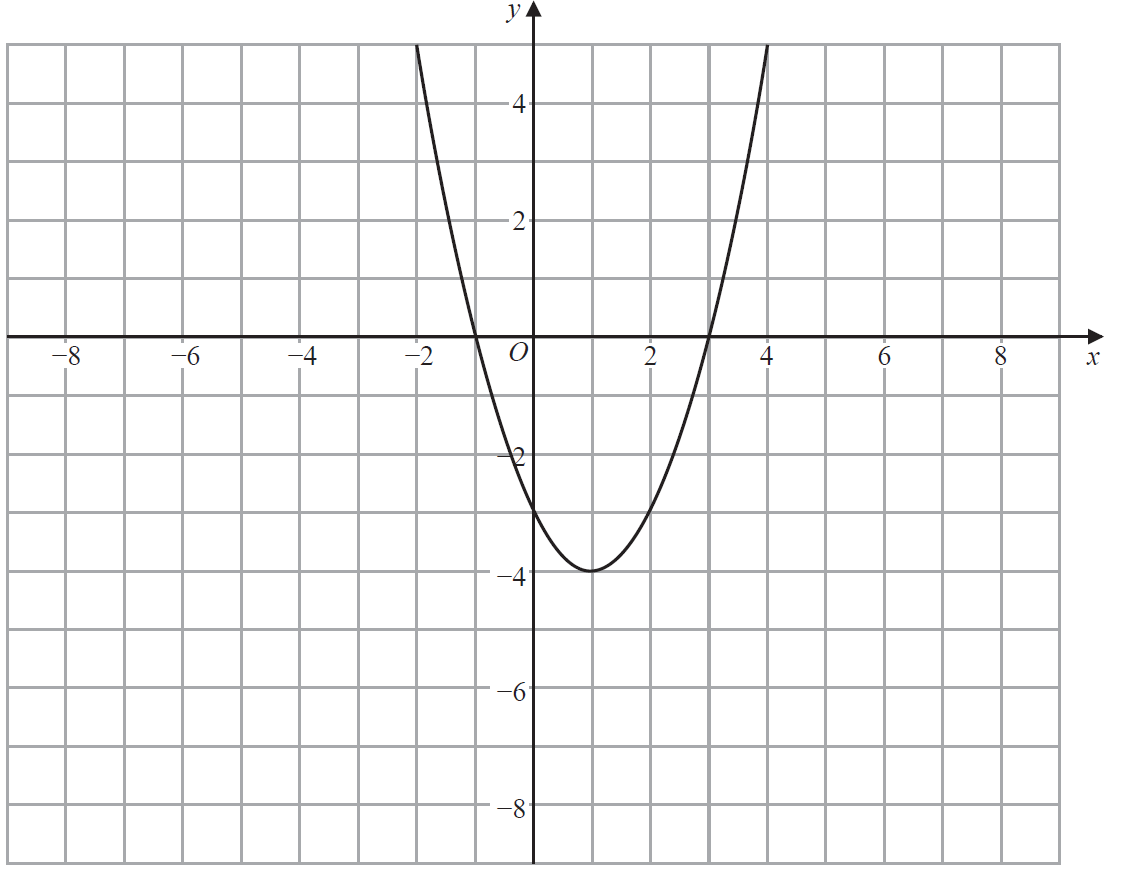 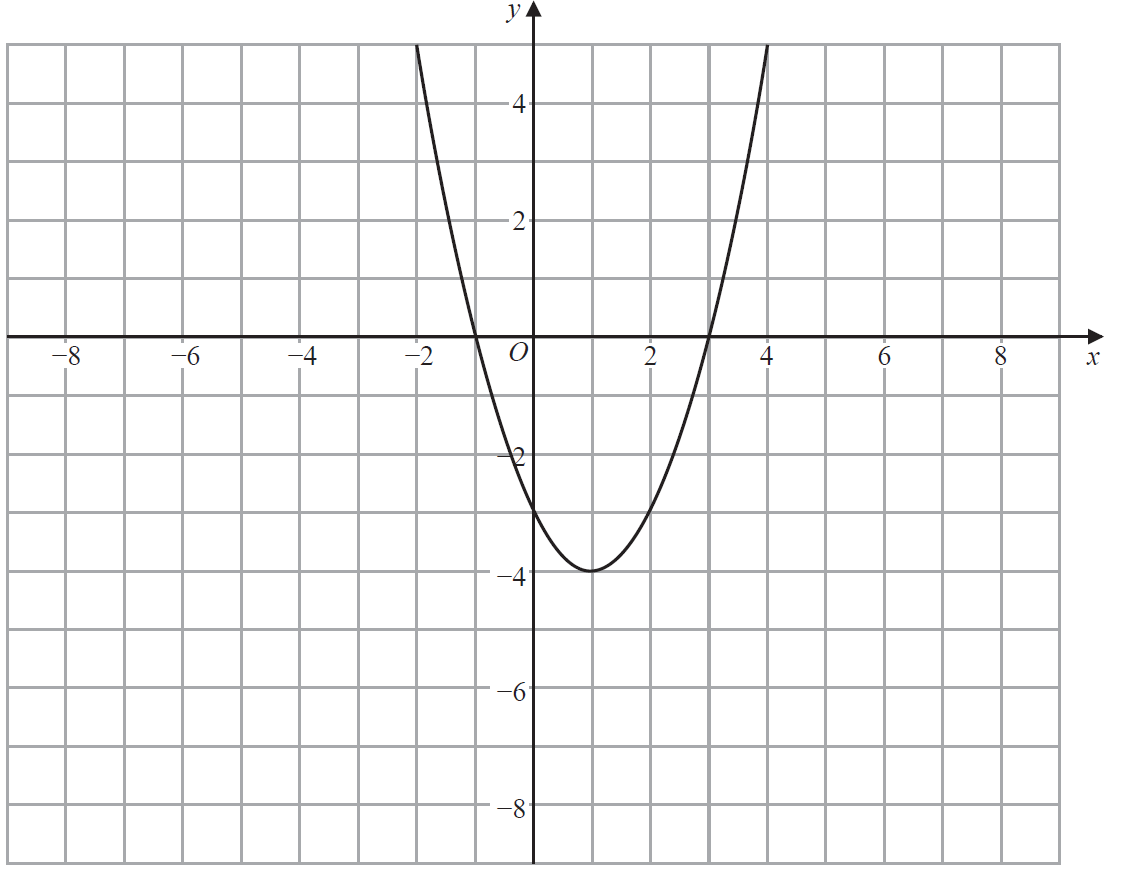 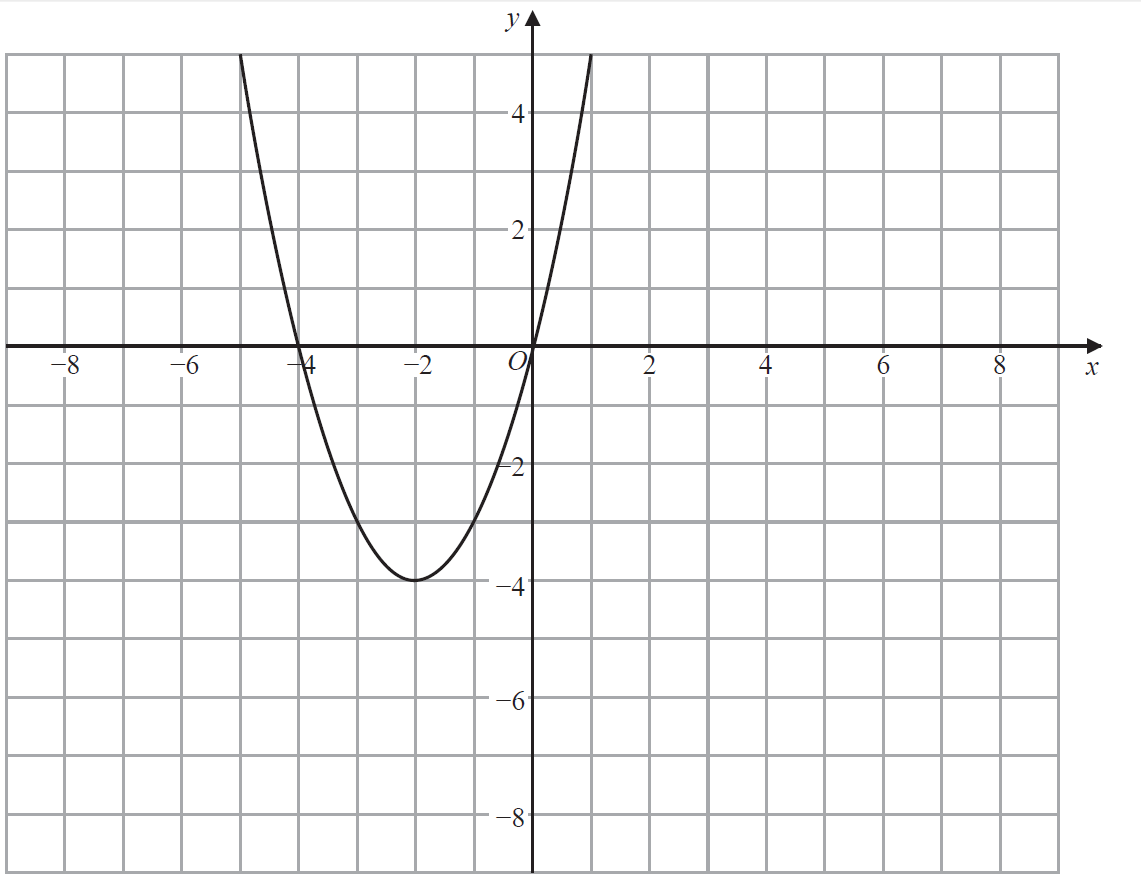 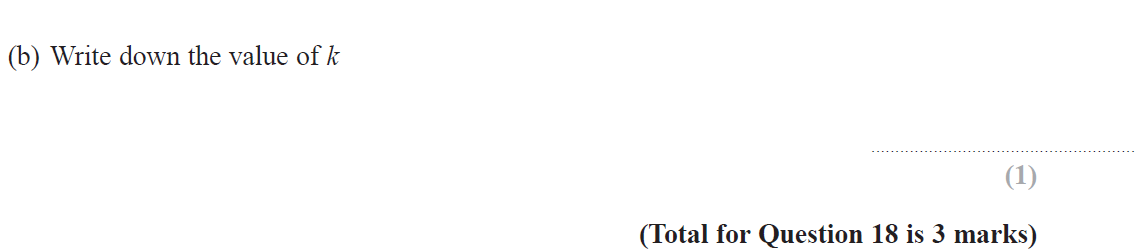 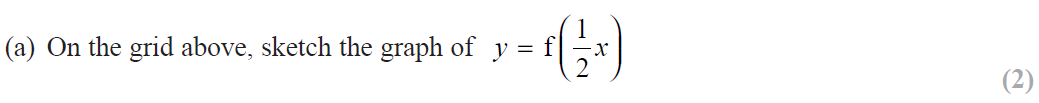 Reveal Graph (a)
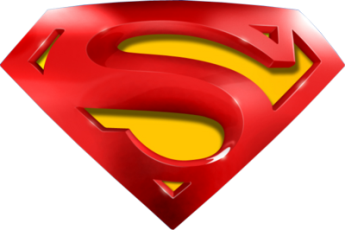 Jan 2019 1H Q18
Graphical Transformations
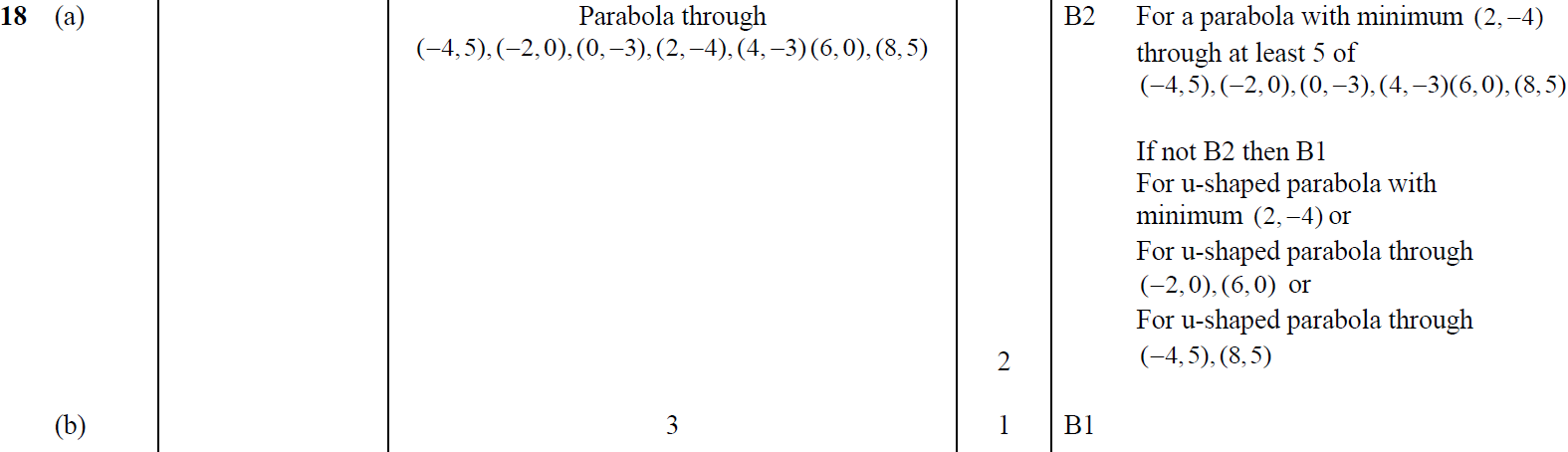 A
B
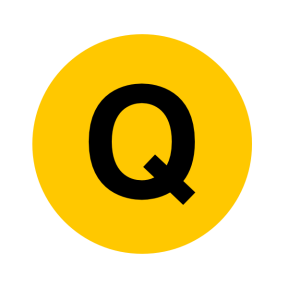 Jan 2019 2HR Q18
Graphical Transformations
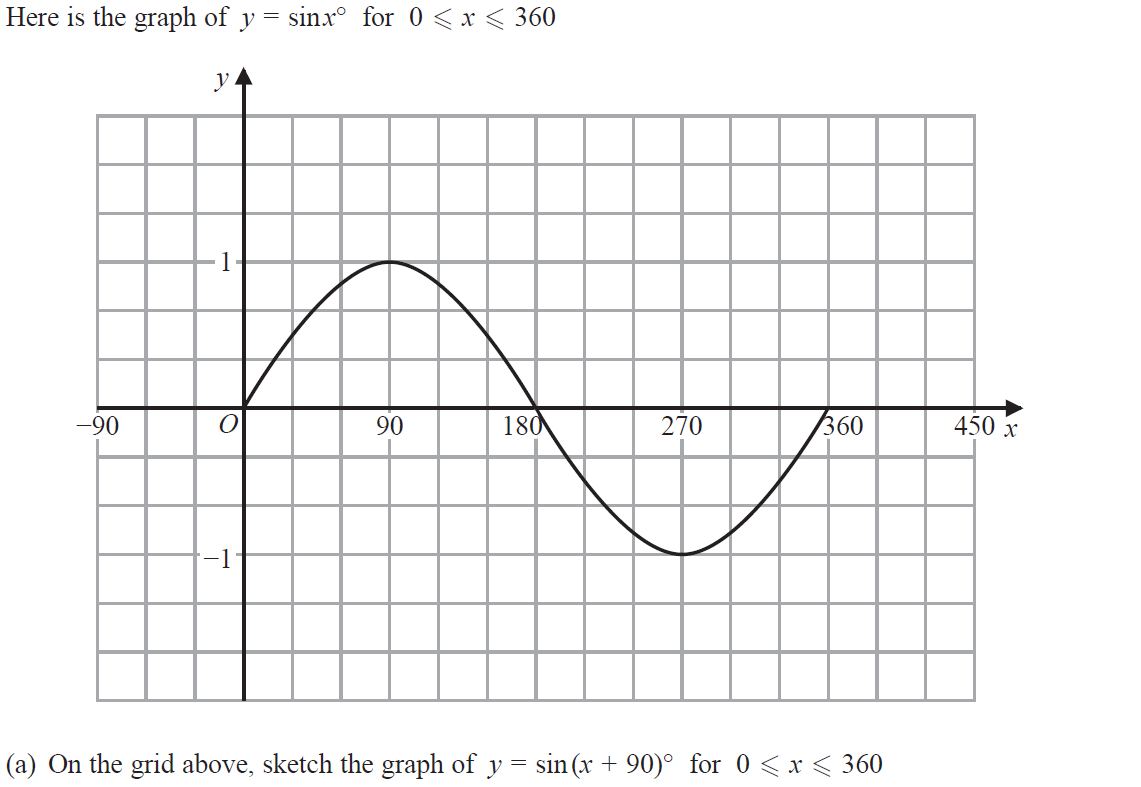 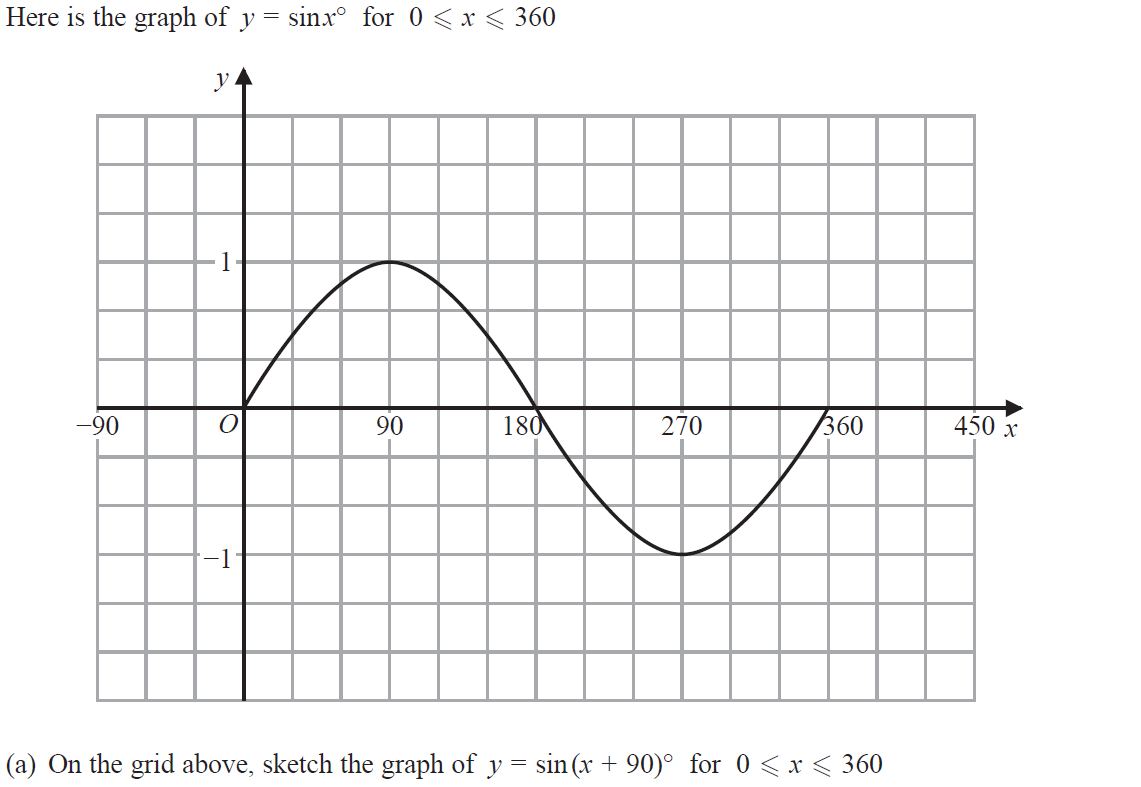 Reveal Graph (a)
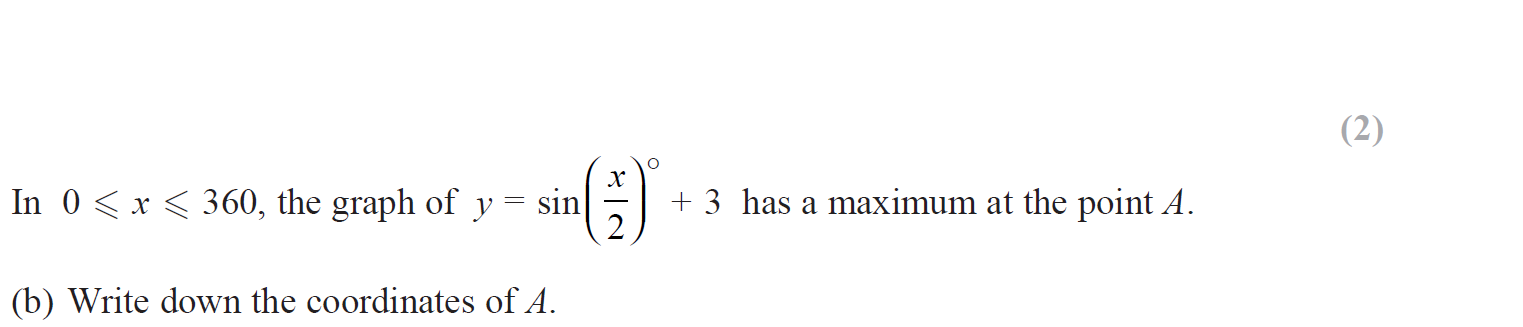 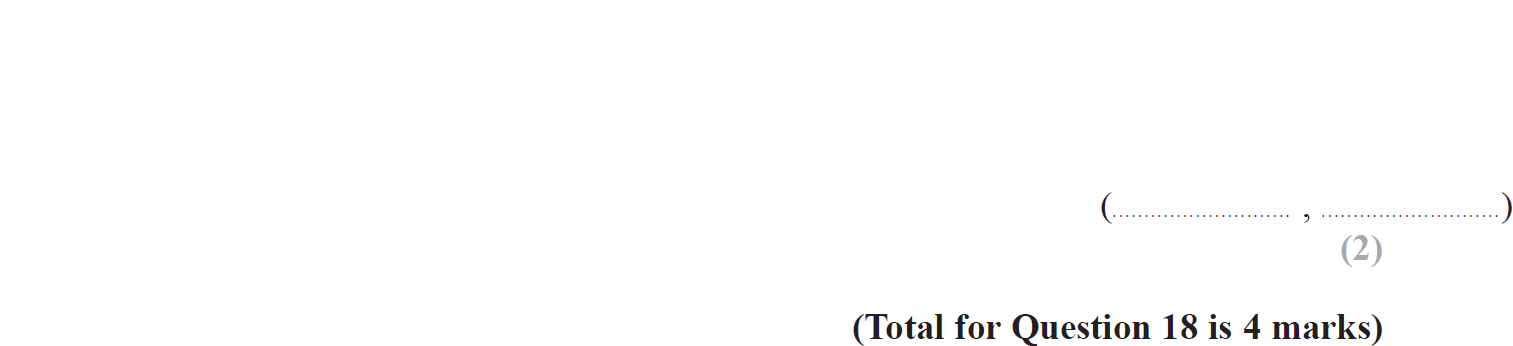 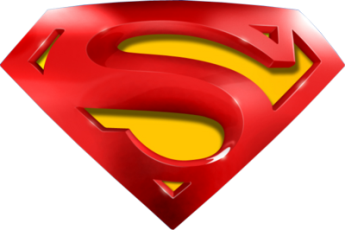 Jan 2019 2HR Q18
Graphical Transformations
A
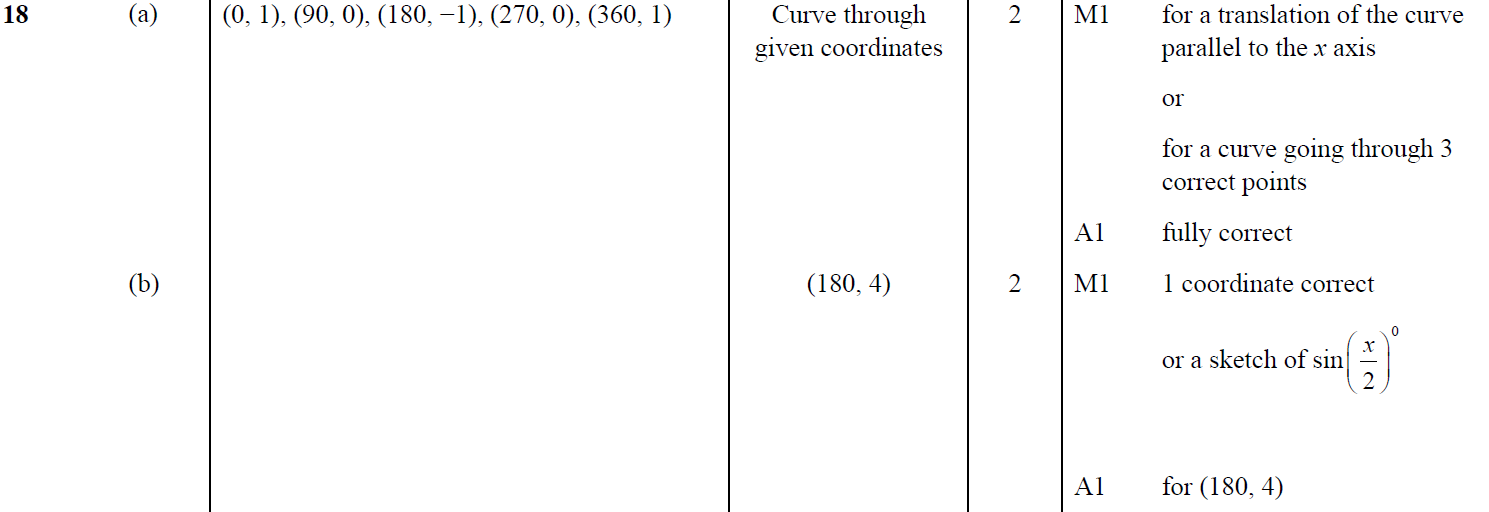 B
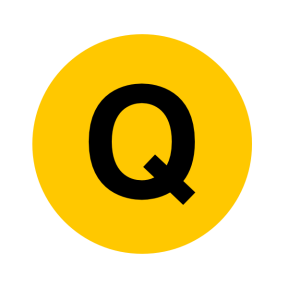 May 2019 1H Q22
Graphical Transformations
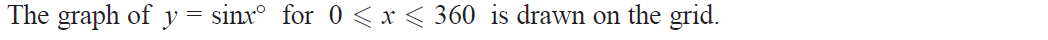 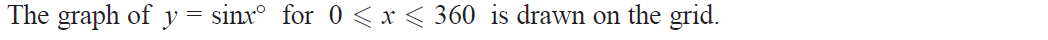 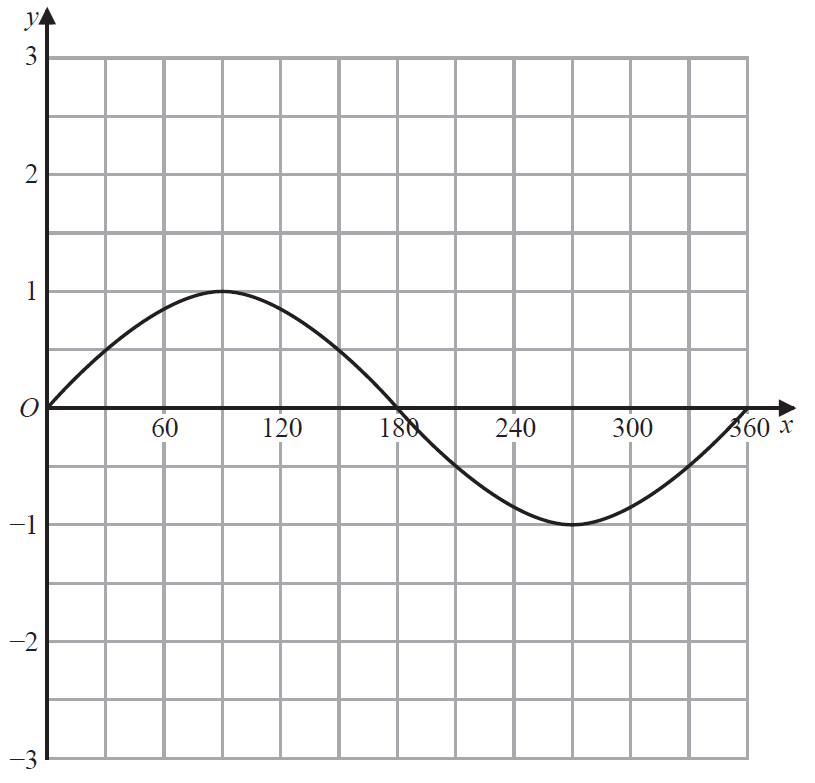 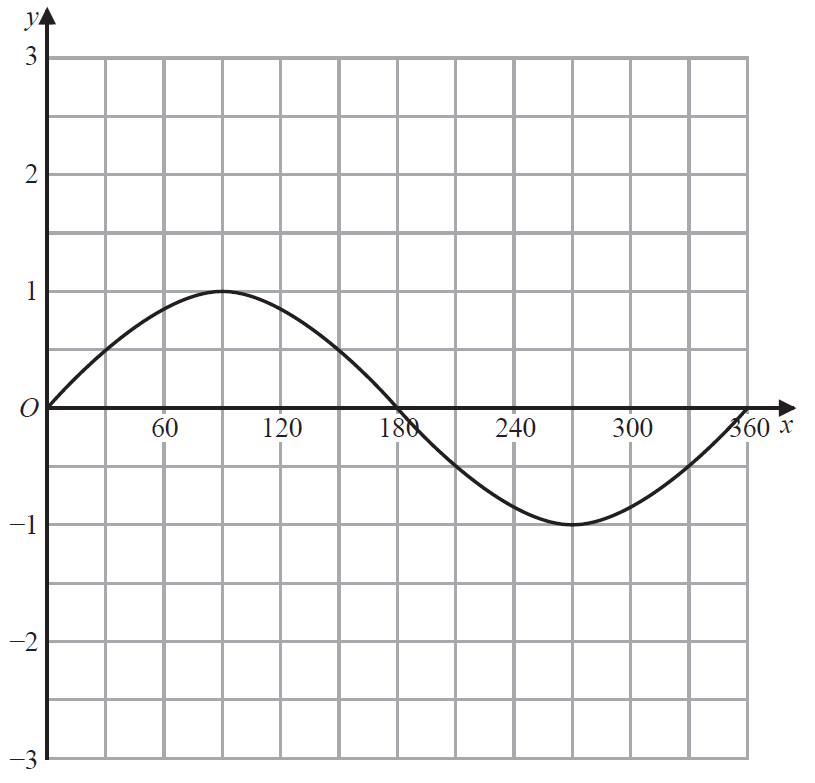 Reveal Graph (a)
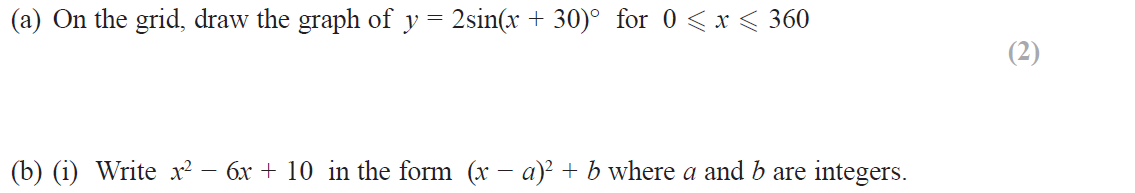 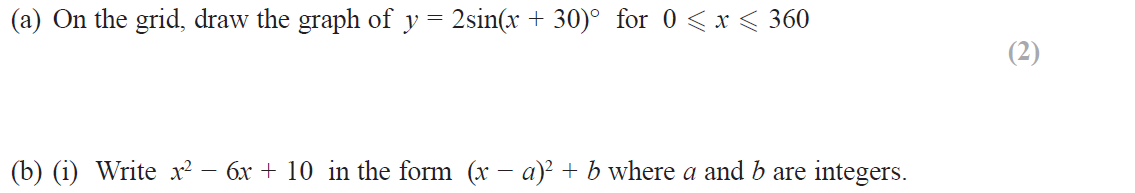 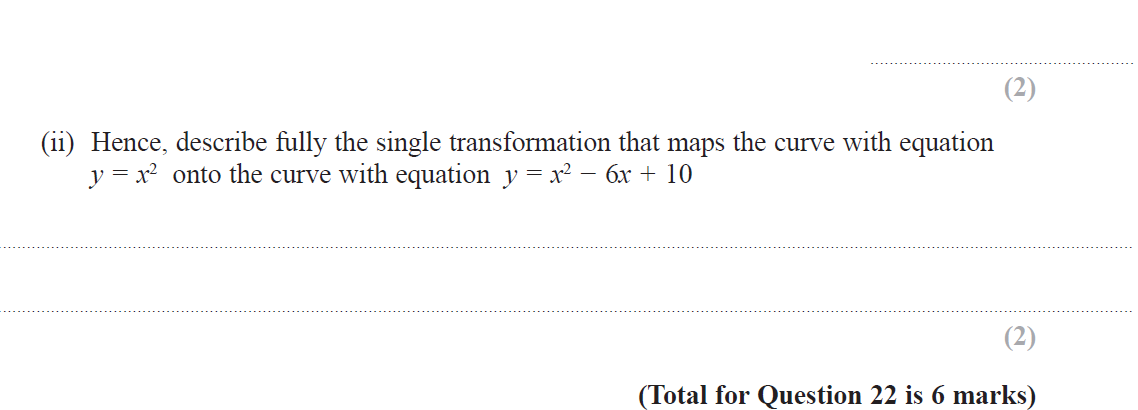 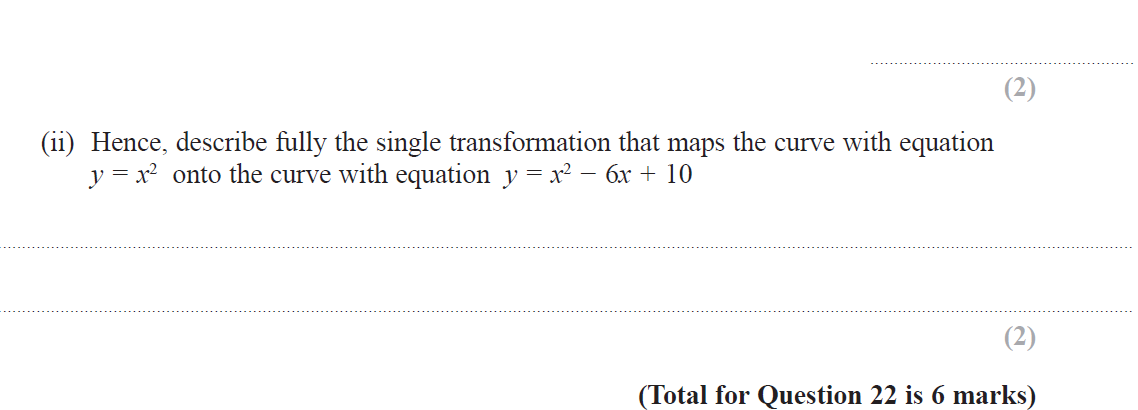 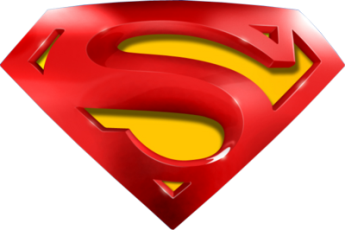 May 2019 1H Q22
Graphical Transformations
A
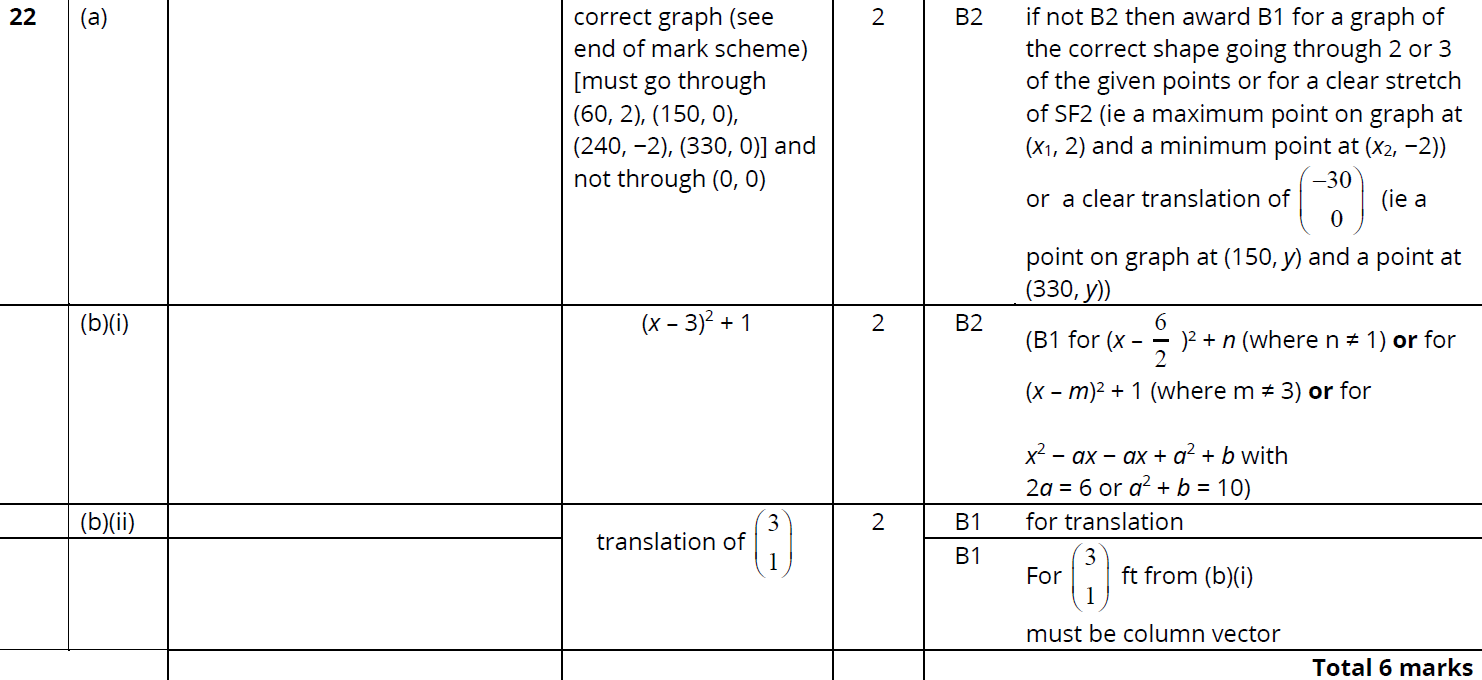 B (i)
B (ii)
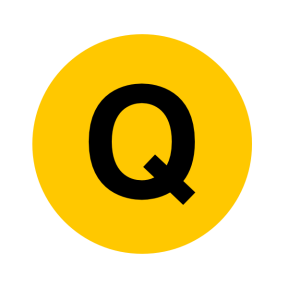